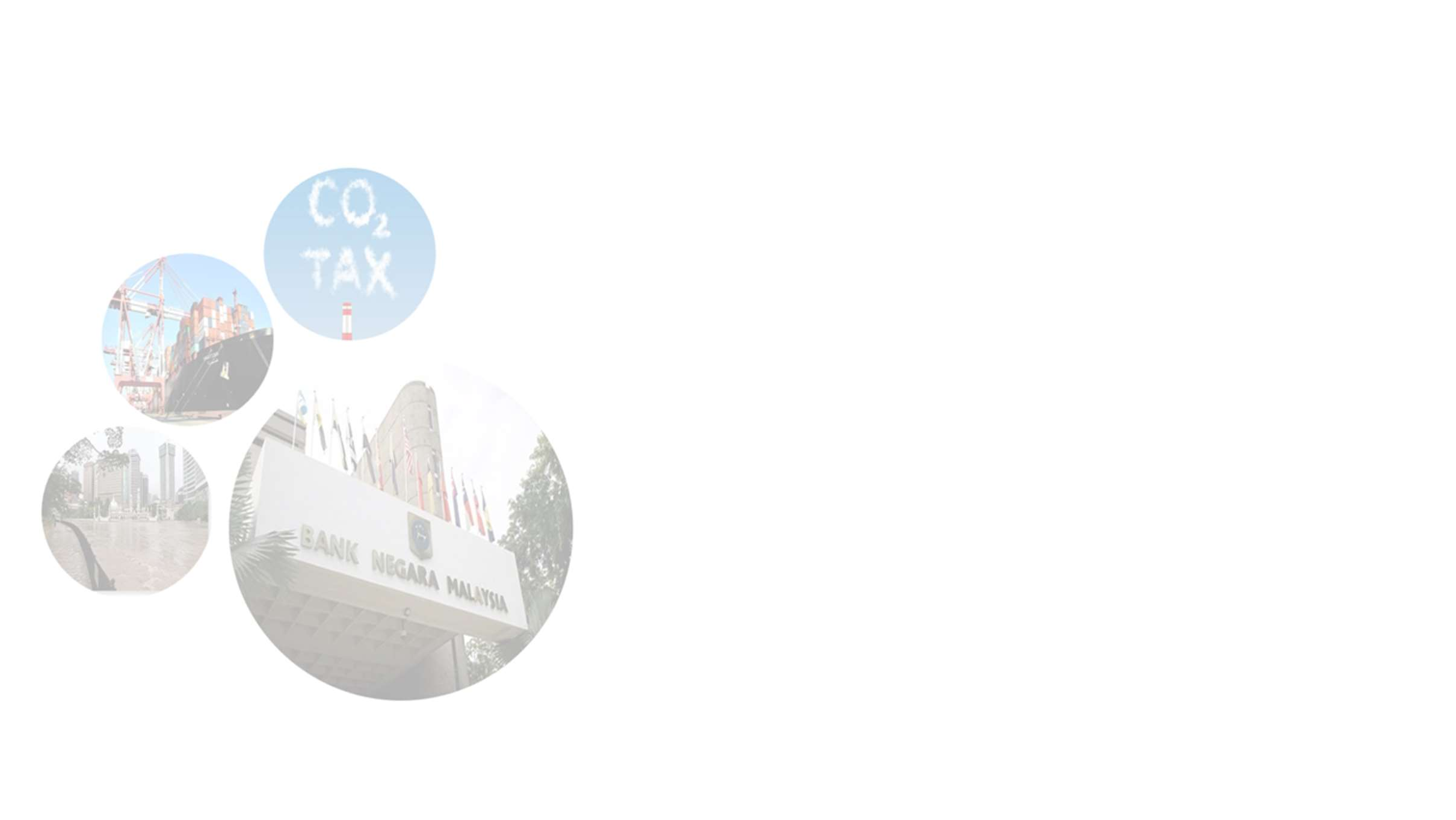 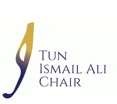 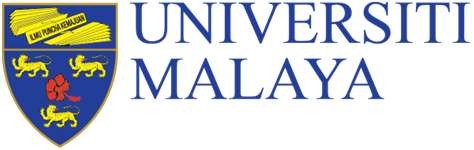 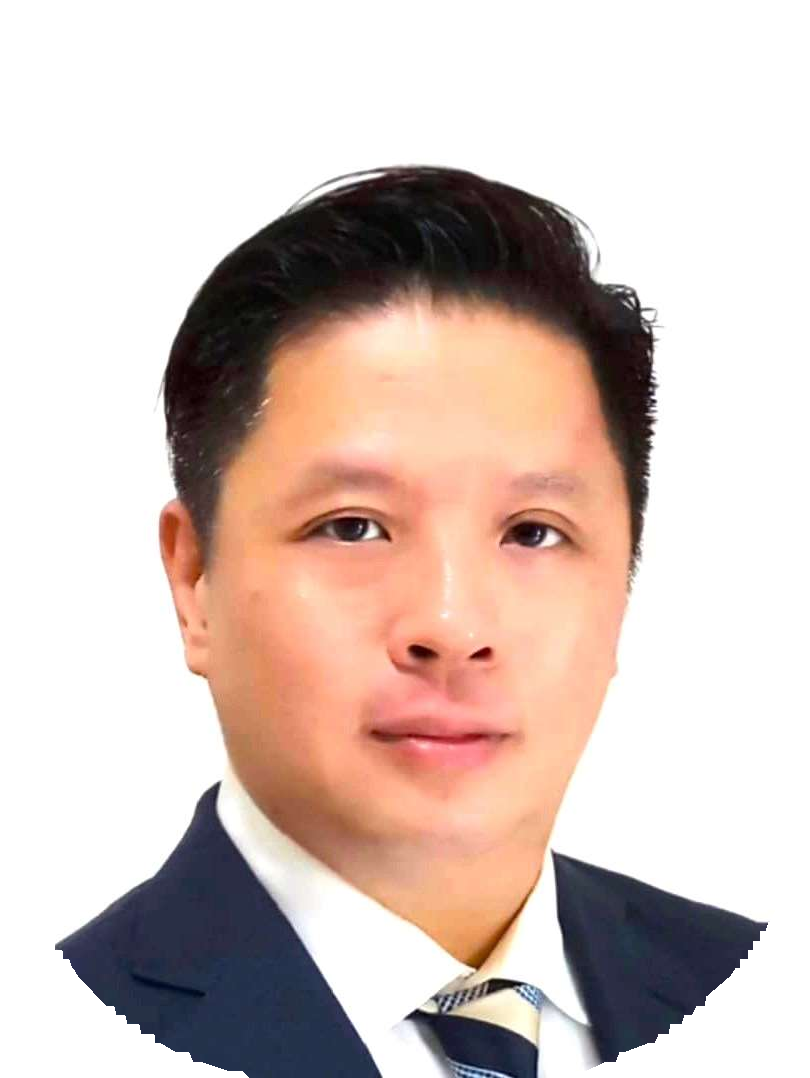 Climate Risk Stress Testing |
A Case Study of Malaysia’s Banking System
Dr Lim Kok Tiong
PhD, University Malaya
Date:  Time:  Platform:
URL:
Publishing
25 July 2023 (Tuesday)  2:30pm to 3:30pm  Microsoft Teams  https://bit.ly/30597yB  Under consideration
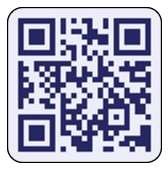 An incumbent advising financial  services industry across APAC. Prior  undertakings at Moody’s Analytics  and Deloitte in Director capacity.  Research interest: asset pricing,
credit  rating,	sustainable financing  and climate risks
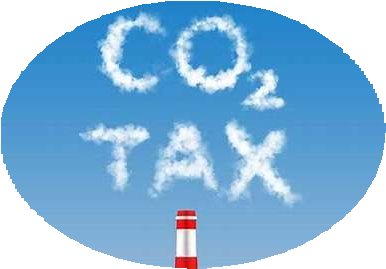 Abstract
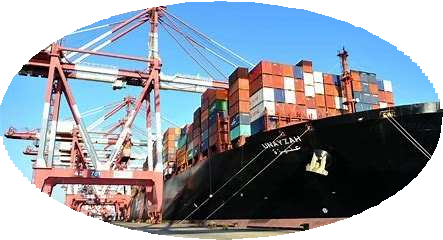 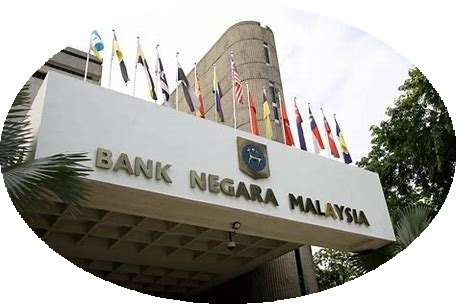 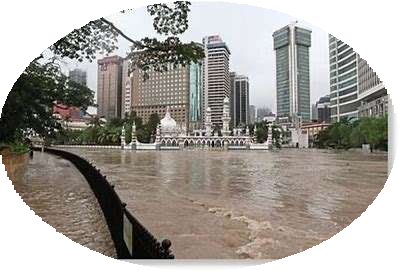 Research Motivations:
Net Zero Emissions (NZE) mandate – Network for Greening Financial System (NGFS)
2024 Climate Risk Stress Testing (CRST) Consultative Paper (Hot House World) – Bank Negara  Malaysia
Climate related financial risks – Basel Committee on Bank Supervision (BCBS)

Aim:
To assess the financial impacts posed by the physical and transition climate risks on Malaysia’s  banking system

Findings:
Flooding (Physical) – Loans portfolio to contract by 0.4 to 2% & ECL to expand by 6.3 to 22.5%
Export Shock (Transition) – Loans portfolio to contract by 2 to 3% & ECL to expand by 25.4 to  135%
Carbon Premium (Transition) – Loans portfolio to contract by approx. 6.4% & ECL to expand by  approx. 19.2%
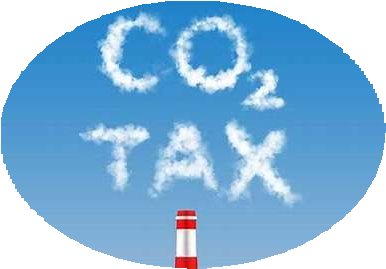 Abstract (Continued)
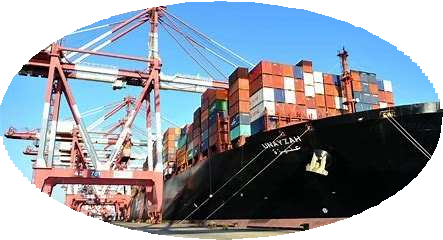 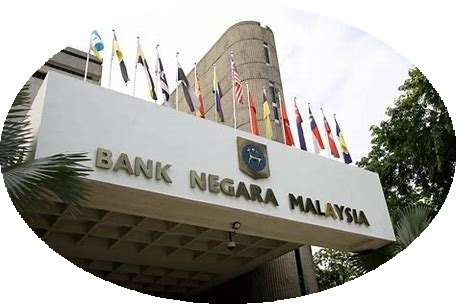 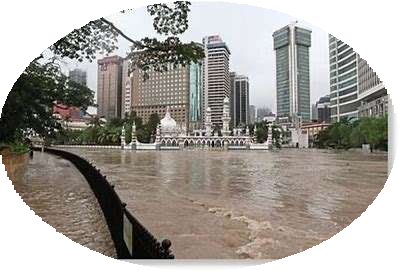 Policy Recommendation:
Carbon premium on Loans and Advances as policy tool for the BNM to champion the NZE  mandate
Agenda
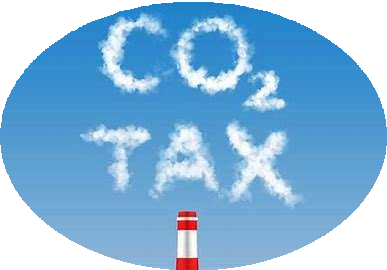 Background

Literature Review

Data & Methodology

Results & Discussion

Conclusion
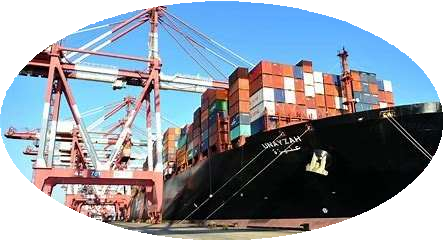 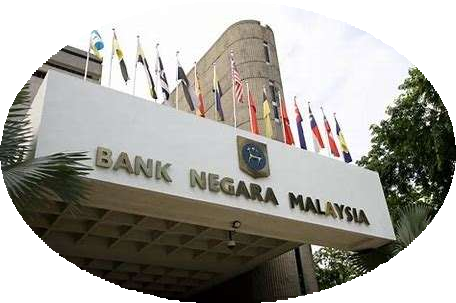 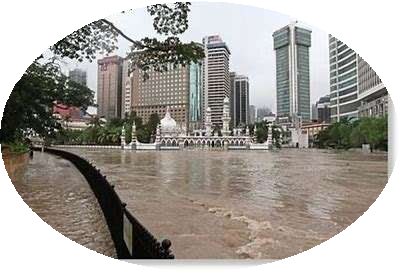 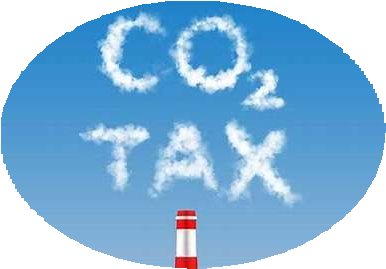 Background
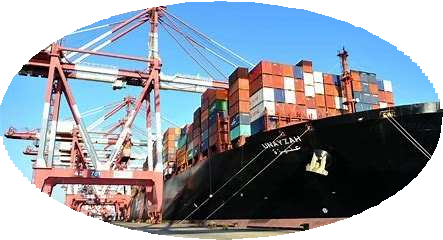 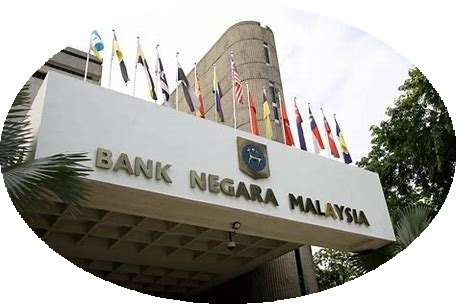 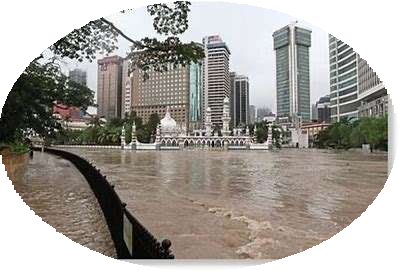 Net Zero Emissions (NZE) mandate
Growing intensity for banks to carry out concrete actions in meeting the NZE mandate
Malaysia is a member Network for Greening Financial System (NGFS)
Clear initiative from BNM on the 2024 Climate Risk Stress Testing (CRST) Consultative Paper

Potential Physical and Transition Climate Risks
2021 flooding event in Malaysia estimated to be around MYR6 billion in damages – 15x the  average damage in 20 years
Pressure is growing for Malaysia to impose the carbon taxation on CO2 emissions – Singapore  & Japan charging USD5 per mtCO2e
Potential export ban on product associated with high CO2 emissions – Europe ban palm oil  import on the ground of deforestation.
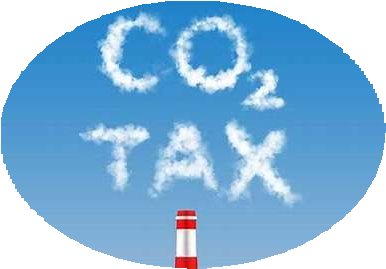 Background (Continued)
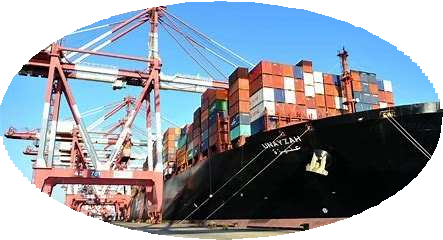 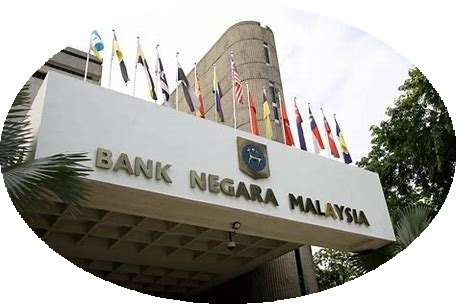 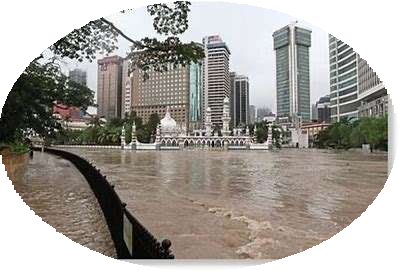 Research Objectives:
This paper aims to extrapolate the financial impacts posed by physical and transition climate  risks on Malaysia’ banking system
The research approach and outcomes would contribute as one of the earliest references in  the context of the climate risk stress testing(CRST), the emerging subject.
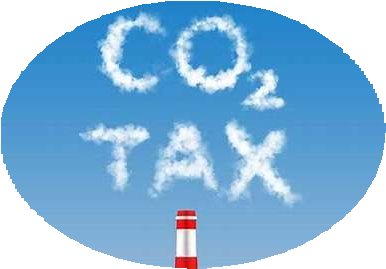 Literature Review
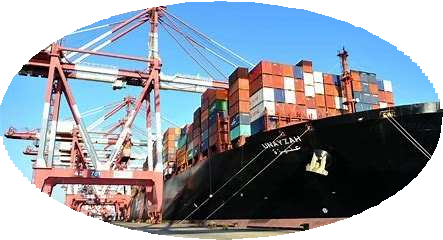 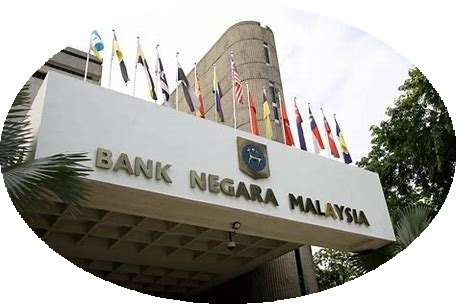 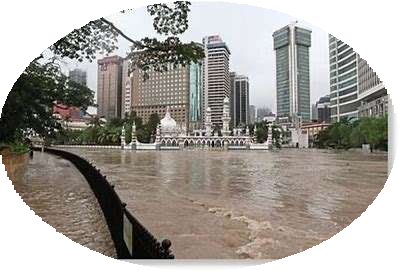 A total of 52 pieces of literature cited in this paper
Majority are current literature and could be grouped into three categories:
Climate Change:
e.g.,  Nordhaus (2017)
Budolfson et al. (2017)
Dietz et al. (2021)
Parry, Black, and Zhunussova  (2022)
Climate Risk Impact on Banks:
e.g.,  Cantelmo, Melinna, and
Papageorgiou (2019)
Faiella and Lavecchia (2020)  Belloni, Kuik, and Mingarelli  (2022)
Takahashi and Shino (2023)
Climate Risk Scenario &  Framework
e.g.,
NGFS-FSB(2022)
BCBS (2021b)  BNM (2022)
ECB (2022)
Research Framework, Climate Risk Scenarios, Data, and Methodology
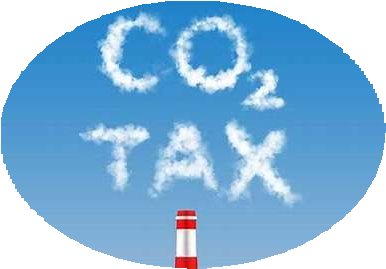 Research Framework
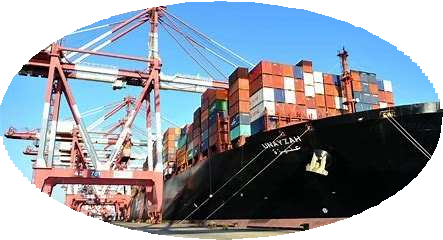 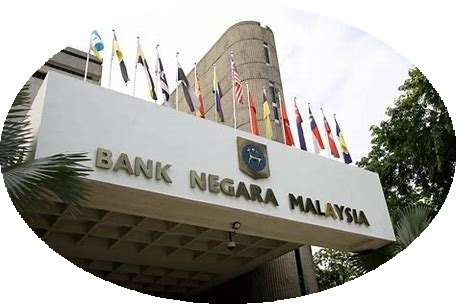 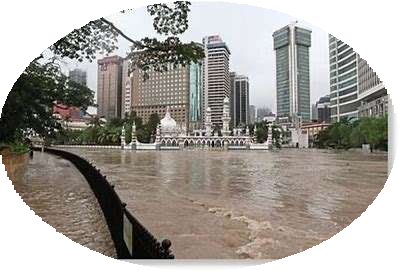 This paper aims to extrapolate the financial impacts posed by physical and transition climate  risks on Malaysia’ banking system using the BCBS framework as the guide.
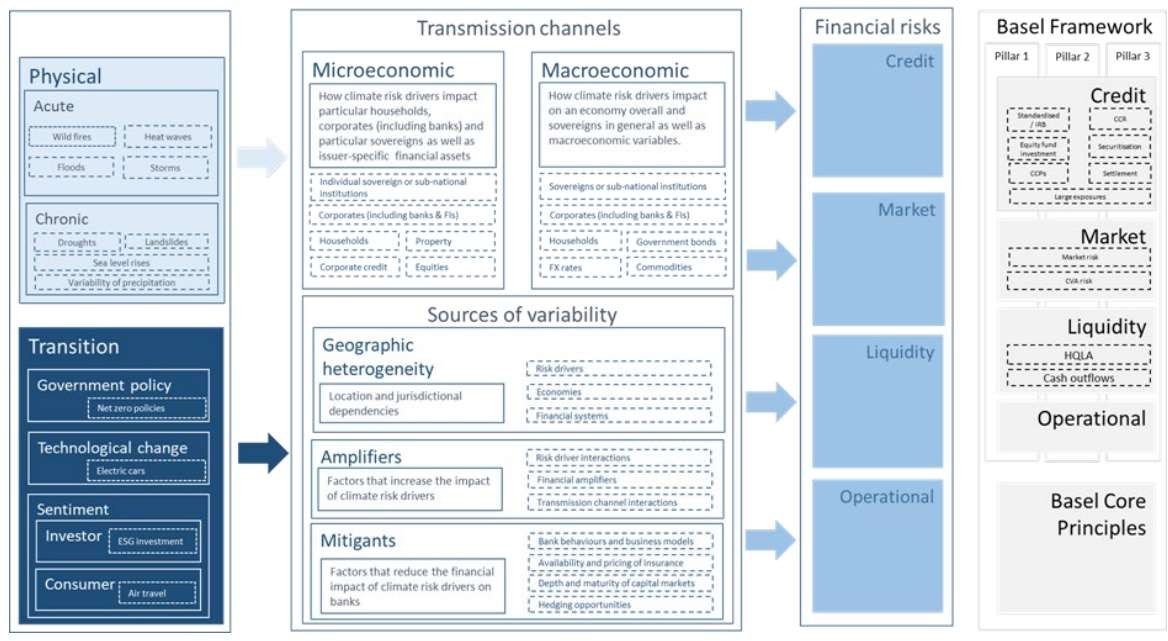 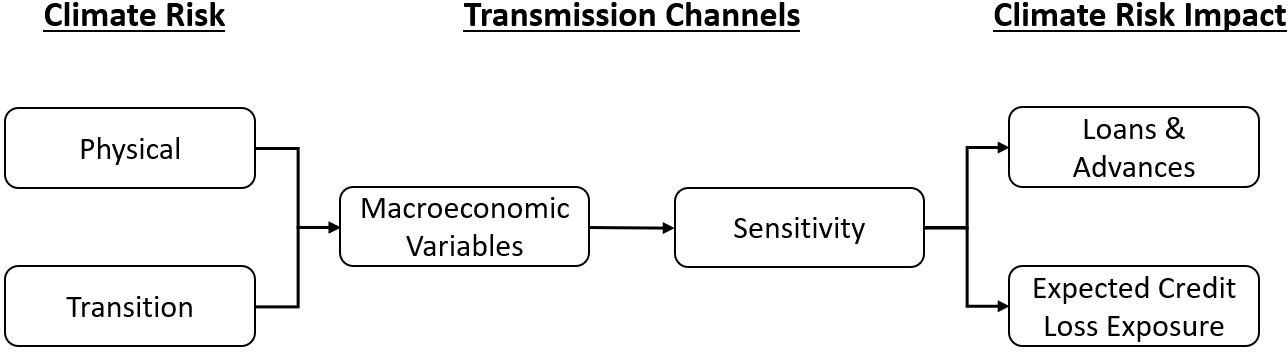 Figure 5: Empirical Framework
Note: This diagram is reproduced from Figure 1 in page 4 (BCBS 2021b)
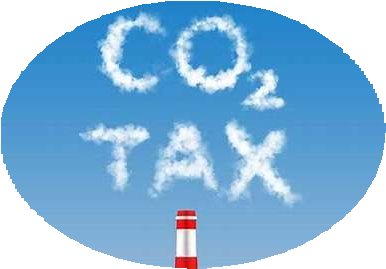 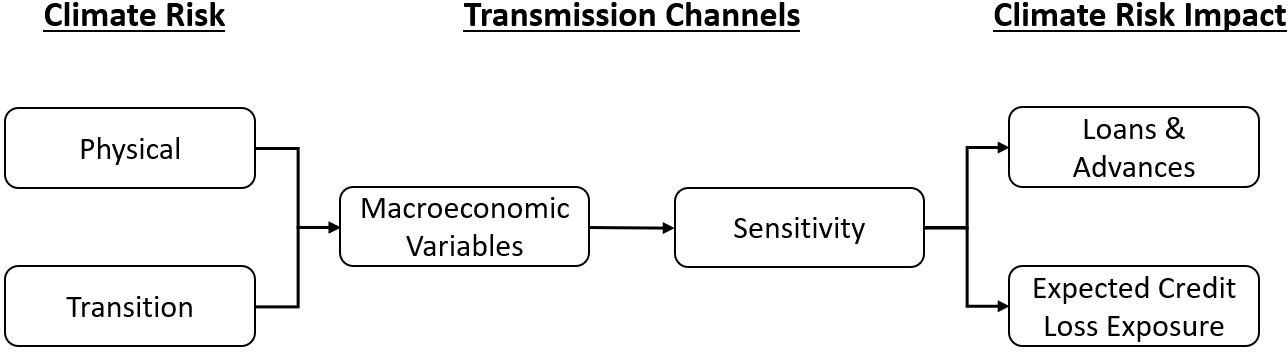 Hypotheses: Climate Risk Scenarios
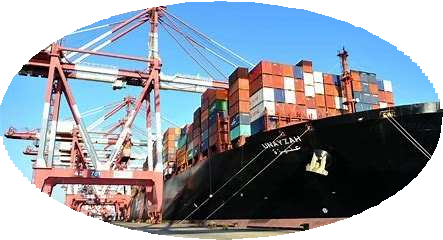 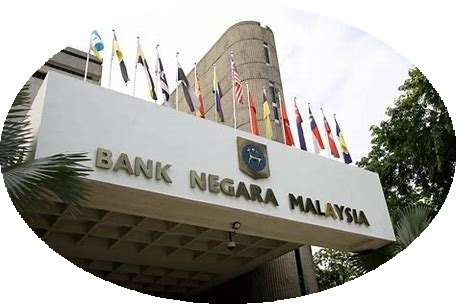 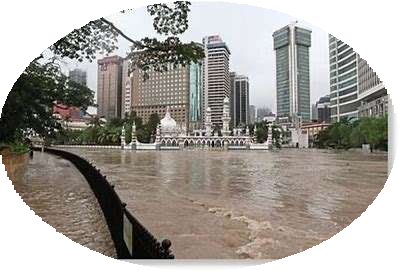 Three climate risk scenarios are “Flooding” (physical climate risk), “Export Shock” (transition  climate risk) and “Carbon Premium” (transition climate risk):
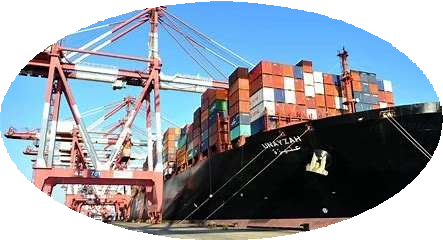 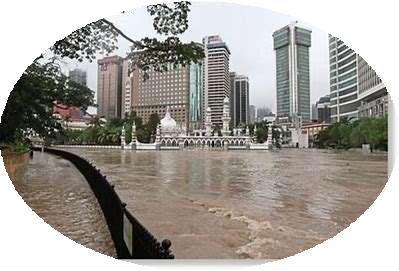 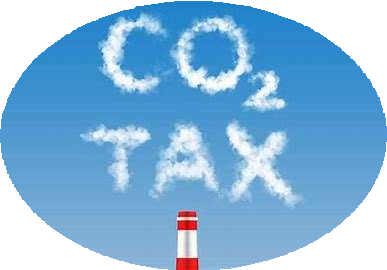 Scenario 1: Flooding
Reference:  2021 Flooding Event
Cantelmo, Melinna, and Papageorgiou  (2019)
Scenario 2: Export Shock
Reference:
EU Deforestation Ban  US Forced Labour Ban
Department of Statistics Malaysia
Scenario 3: Carbon Premium
Reference:  Singapore USD5/mtCO2e
Japan USD5/mtCO2e
Parry, Black, and Zhunussova (2022)
Transmitted through:
GDP at -0.5%
Unemployment Rate at +0.5%
Transmitted through:
GDP at -2%
Unemployment Rate at +3%
Transmitted through:
Overnight Policy Rate at 0.4%
Impact on Banks’ Loans and Advances and Expected Credit Loss Exposure

*All three scenarios are deliberated through cross-referencing pertinent literature, historical records from Department of Statistics Malaysia  (DSOM) and Bank Negara Malaysia (BNM), and climate policies implemented by countries in the region.
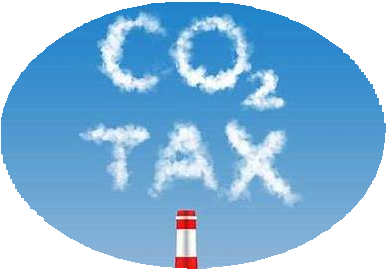 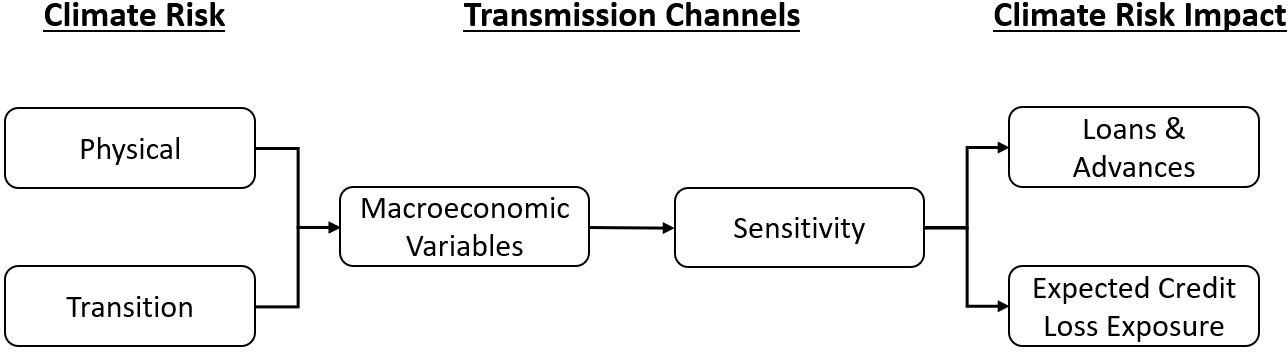 Hypotheses: Climate Risk Scenarios (Continued)
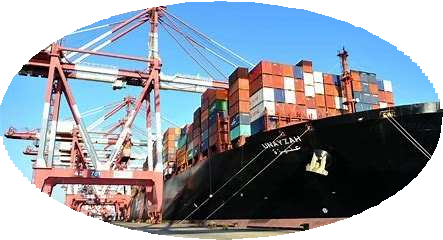 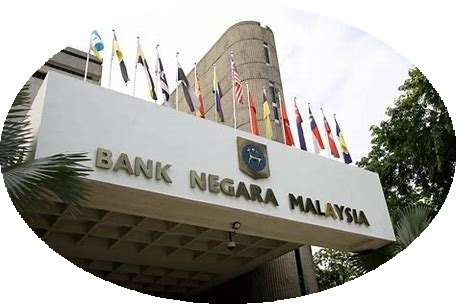 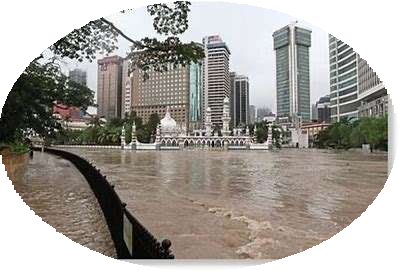 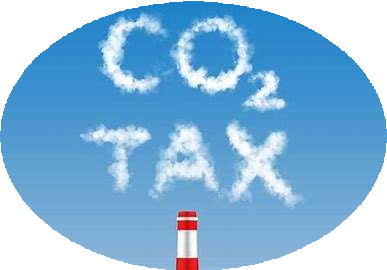 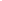 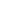 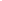 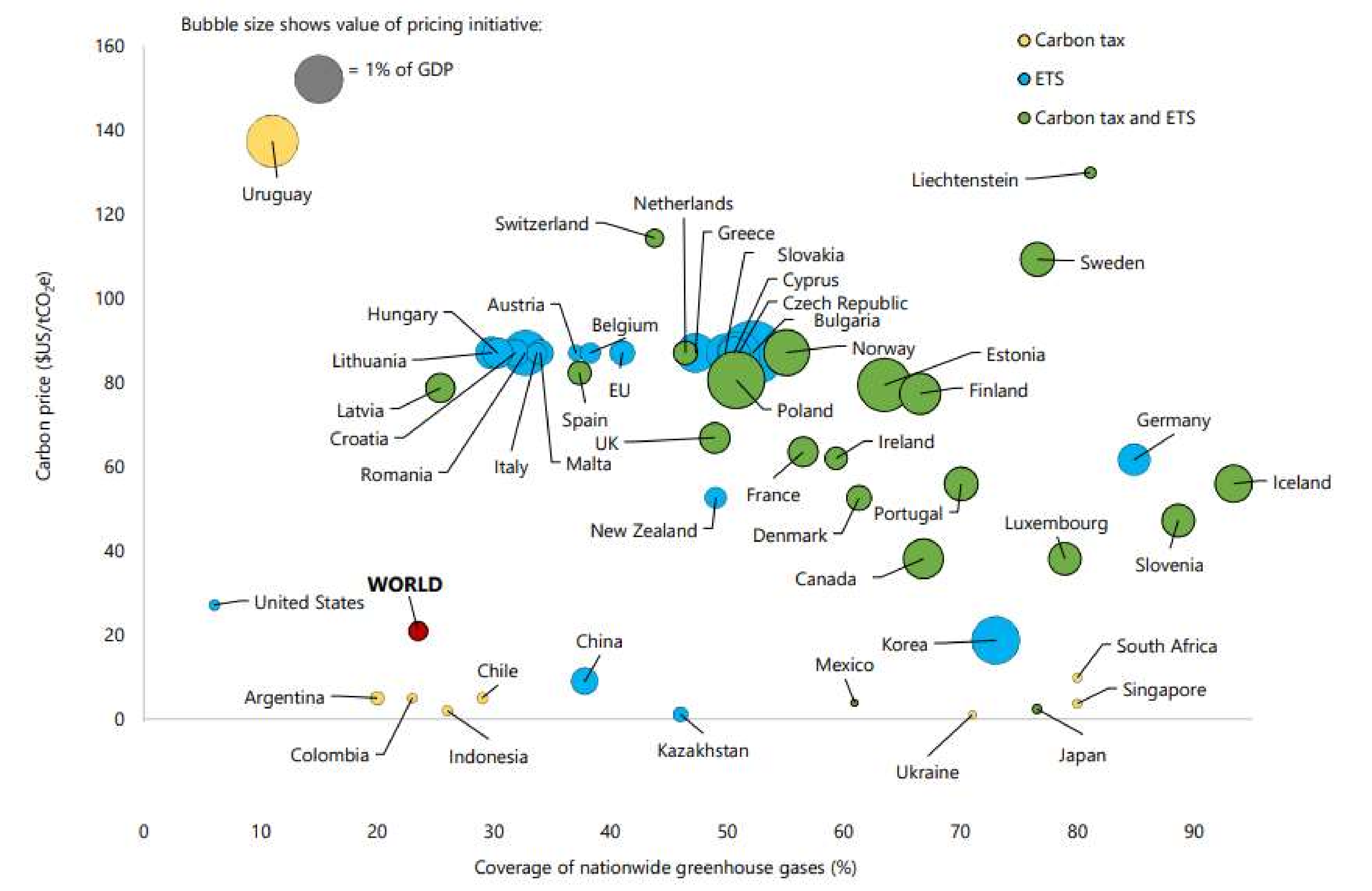 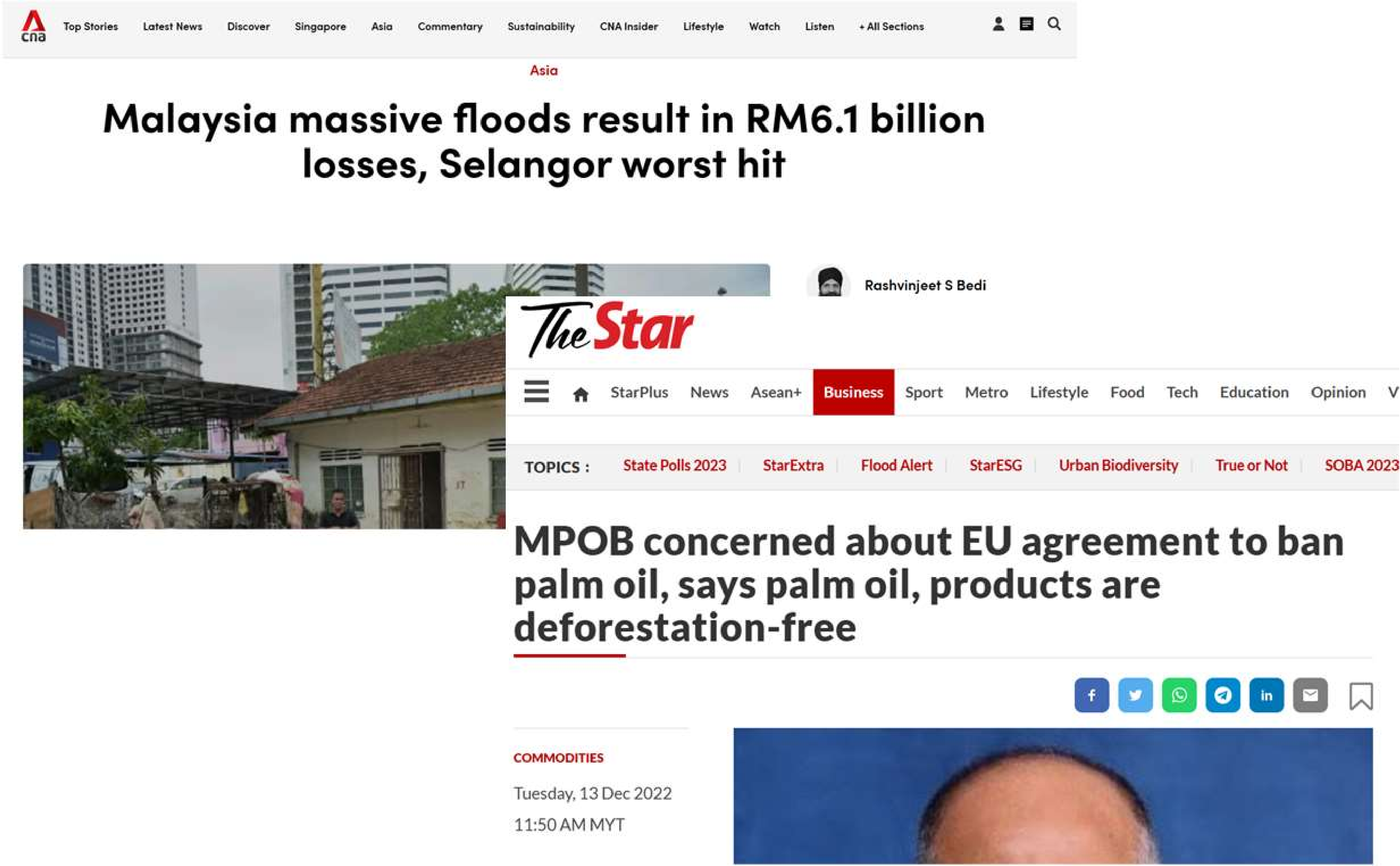 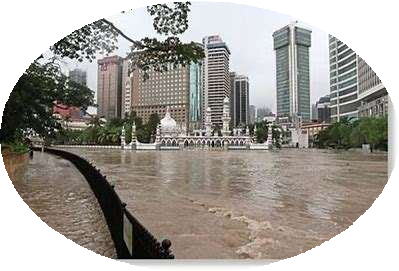 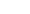 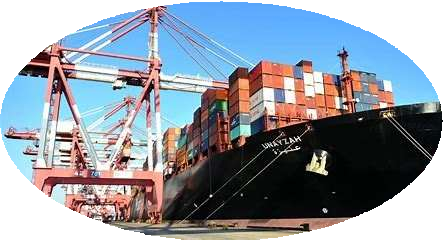 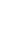 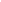 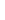 Note: Reproduced from (Parry, Black, and Zhunussova 2022), Figure 2  in page 2
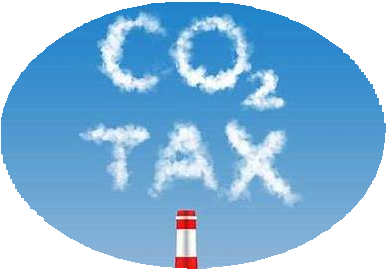 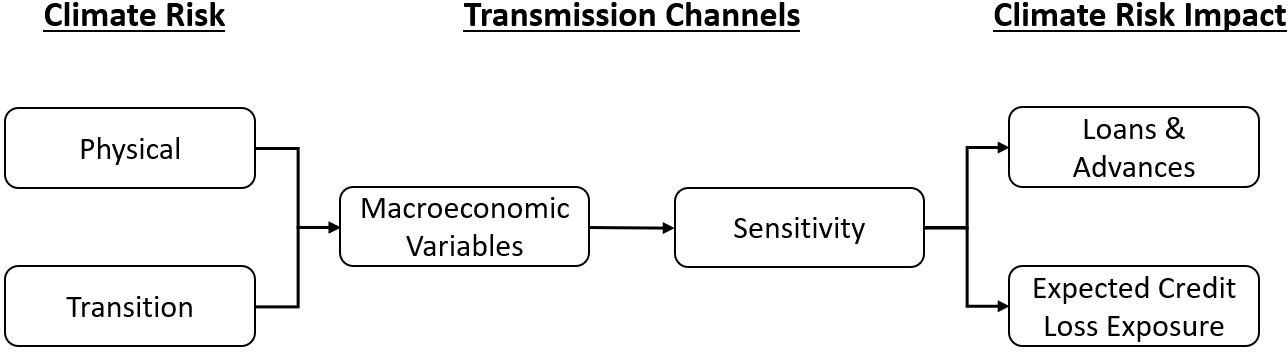 Hypotheses: Climate Risk Scenarios (Continued)
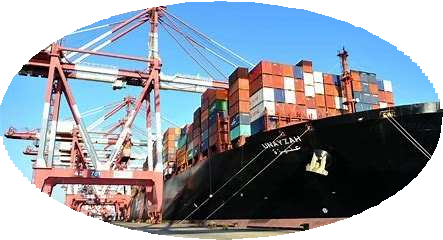 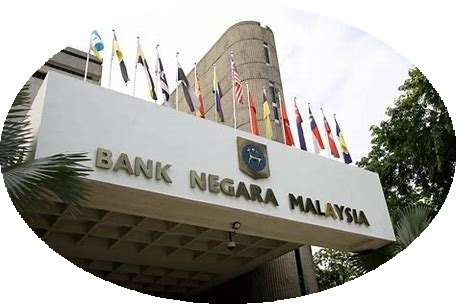 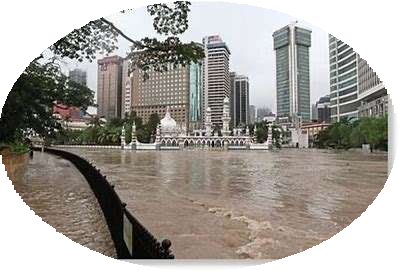 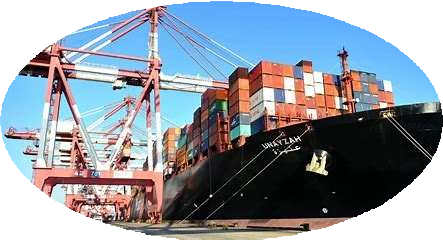 Malaysia Employment by Sector in 2021
MYR 'Mil
Import  76,637
232,681
33,308
474,024
15,799
78,294
24,604
26,459
25,539
987,344
Year 2021  Europea  Asean  Middle East
North & South Asia  Africa
North Americab
Central South America  Oceania
Others  Total
Export  103,721
343,503
25,696
489,322
30,405
148,603
25,254
41,654
32,865
1,241,022
Trade Balance  27,084
110,822
- 7,612
15,298
14,605
70,309
650
15,196
7,326
253,678
Agriculture  12%
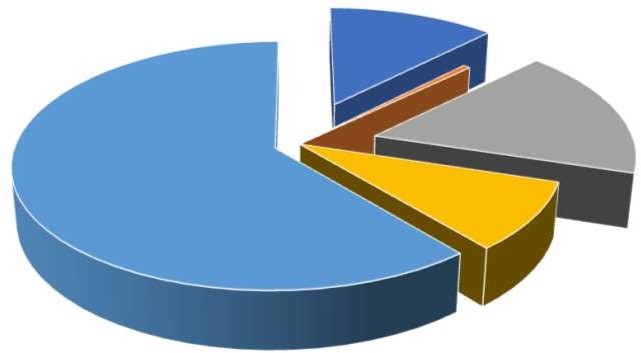 Mining and quarrying  1%
Manufacturing  17%
Services  61%
Construction  9%
Note: Statistics are sourced Department of Statistics Malaysia (dosm.gov.my). a = The EU Deforestation-  Free Products Regulation has direct effect on palm oil export due to deforestation claims. b = The US  Customs and Border Protection Agency has banned import of palm oil and gloves due to forced labour  claims
Note: The pie chart is illustrated using data sourced from Department of  Statistics Malaysia (dosm.gov.my)
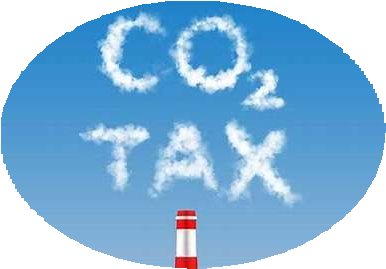 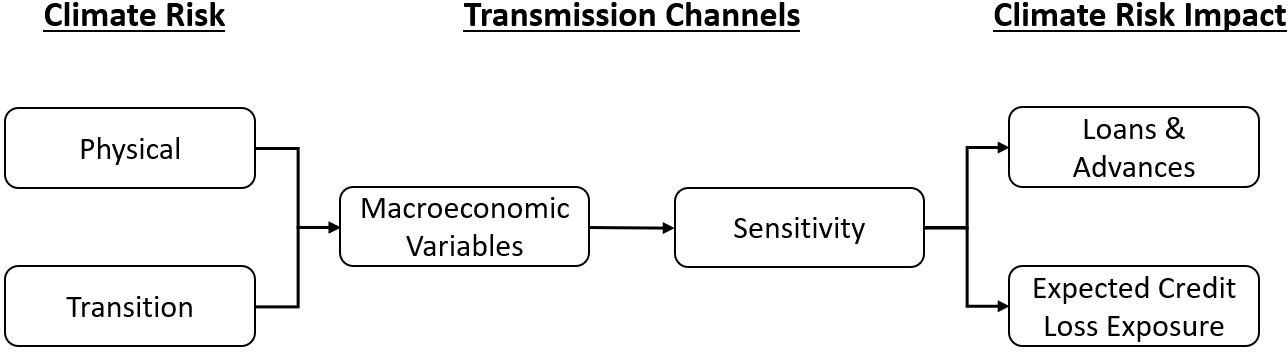 Data
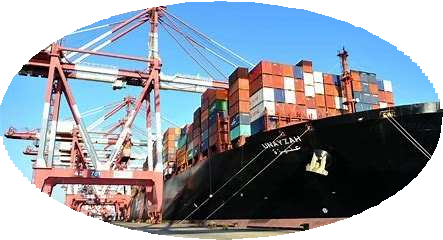 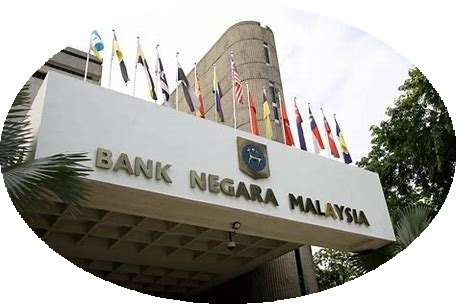 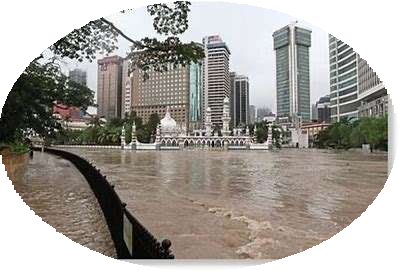 Dependent Variables: Loans & Advances (LG) and Expected Credit Loss (ECL) are gathered from  19 banks’ annual reports spanning from 2012 to 2021.

Independent Variables: ROE is sourced from banks’ annual reports, and the GDP, HPI, INF, OPR  and UR are sourced from the DOSM and the BNM

Preliminary Data Analyses are performed:
Unit Root Test: - results show that the ECL contains unit root but with first difference, it is  stationary
Panel Cointegration Test: - results show that independent variables have long-term relation  with the dependent variables
Correlation Analysis: - result shows that independent variables are highly correlated
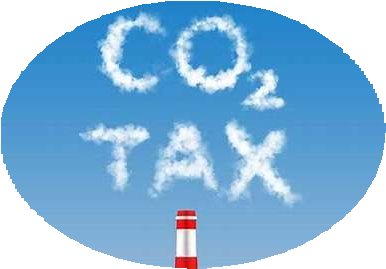 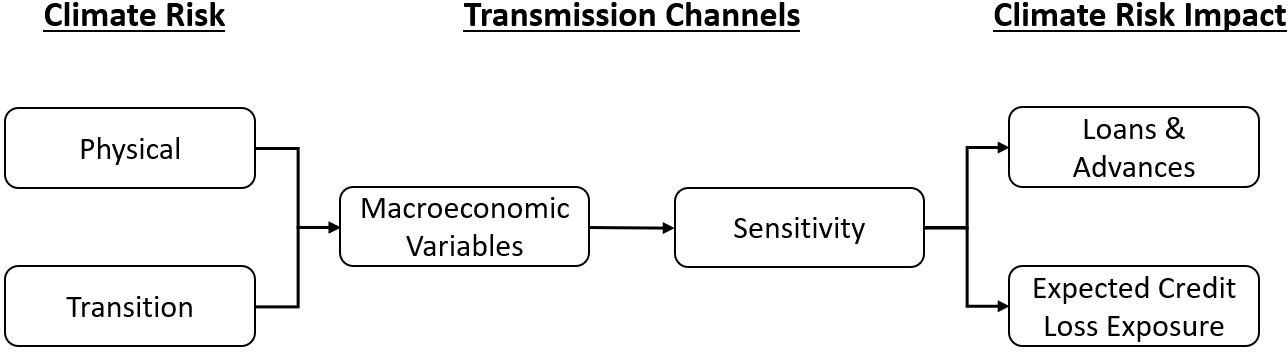 Data (Continued)
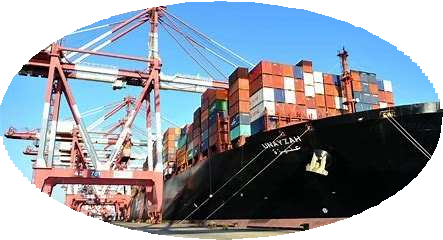 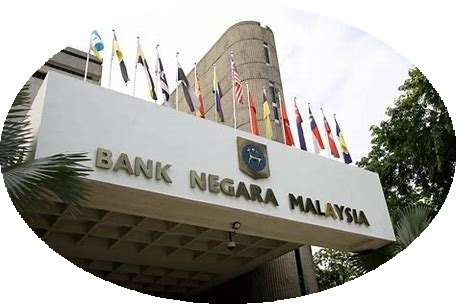 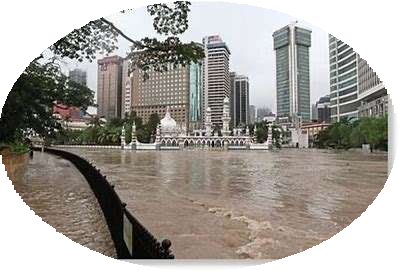 List of Banks
Note: Countries tagged with superscript L denotes local banks else foreign banks operating in Malaysia
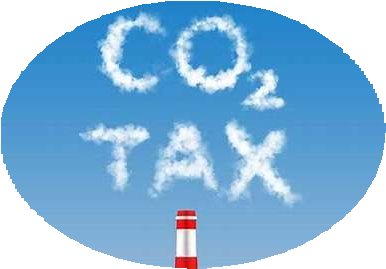 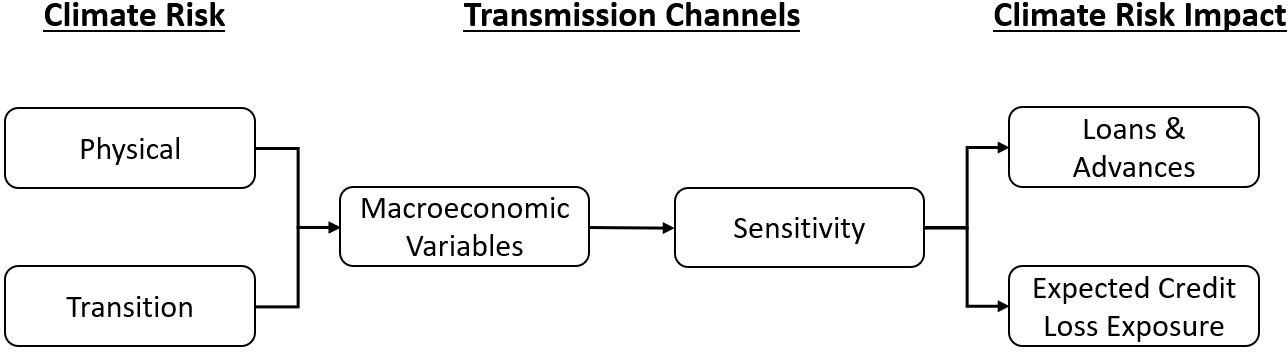 Data (Continued)
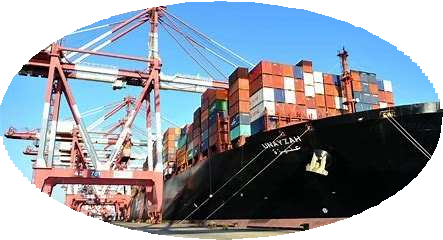 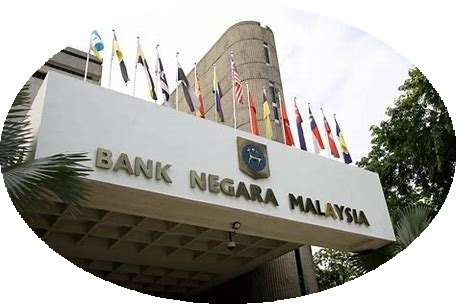 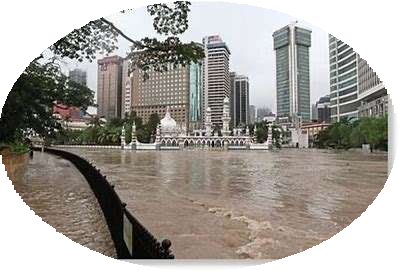 Descriptive Statistics
Independent
Dependent
Note: LG = Loan Growth Rate, ECL = Expected Credit Loss Growth Rate, GDP = GDP Growth Rate, HPI = Housing Price Index, INF =  Inflation, OPR = Overnight Policy Rate, ROE = Return on Equity, and UR = Unemployment Rate.
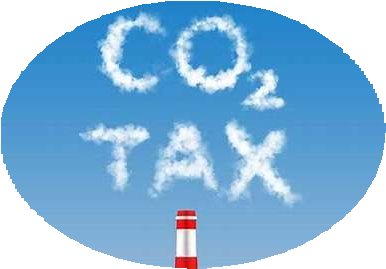 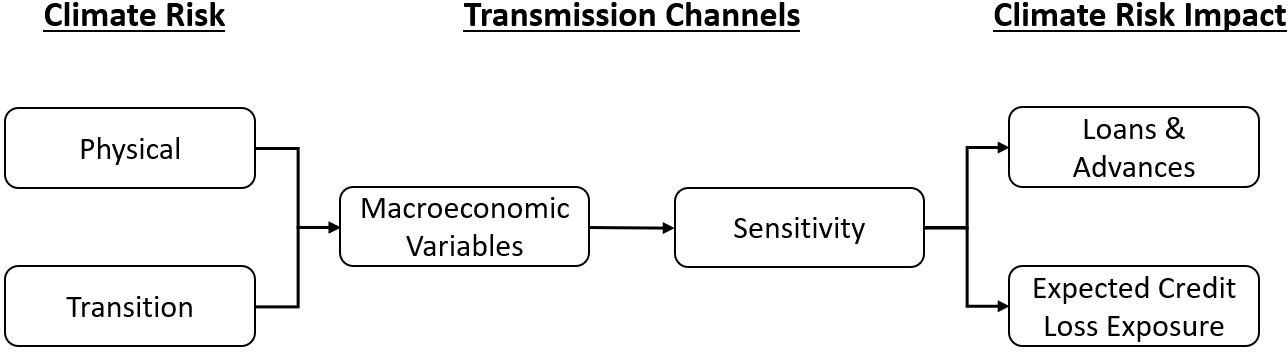 Methodology
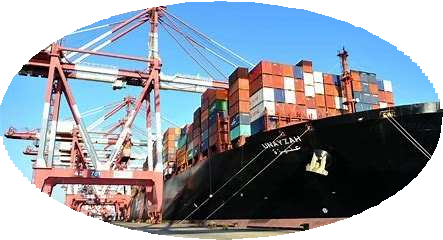 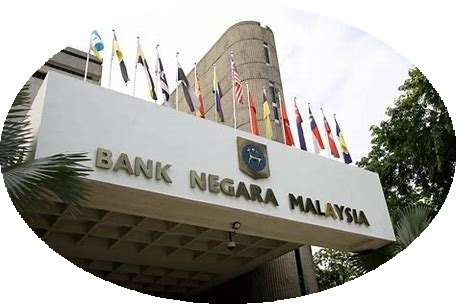 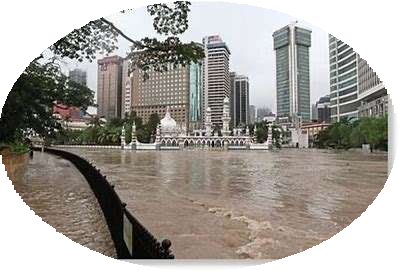 Sensitivity Analyses: Forward Orthogonal Transformation of Generalized Method of Moments  (FOD-GMM)

GMM is a proven econometric method on financial related research (e.g., Athanasoglou,  Brissimis, and Delis 2008, Caby, Ziane, and Lamarque 2022, Dietrich and  GabrielleWanzenried 2014, Teixeira et al. 2020

GMM addresses the endogeneity issue - lagged dependent variable as one of the  explanatory variables

FOD method is chosen over First Difference (FD) because it proven to have higher efficiency  (e.g., Hayakawa (2009), Phillips (2019), Hsiao and Zhou (2017))
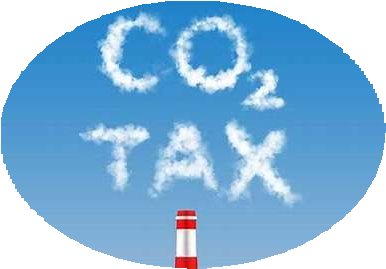 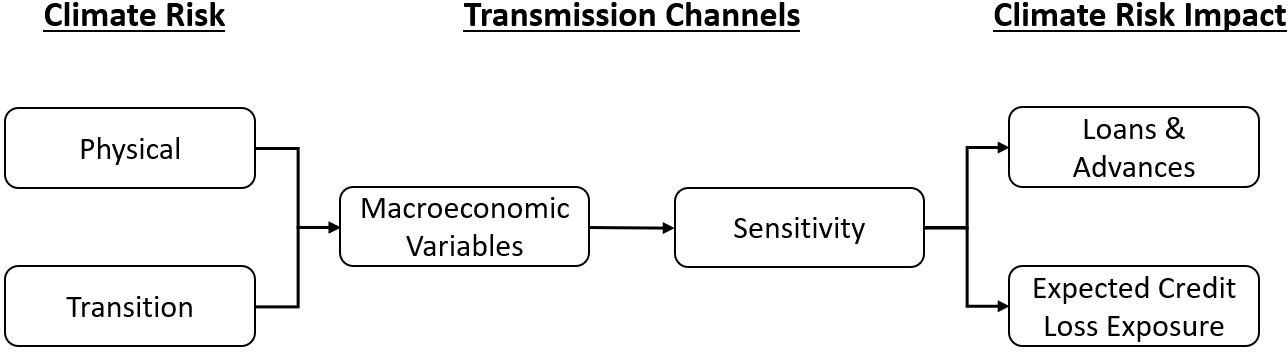 Methodology (Continued)
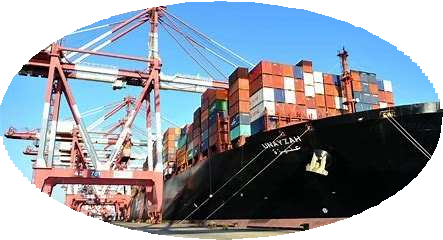 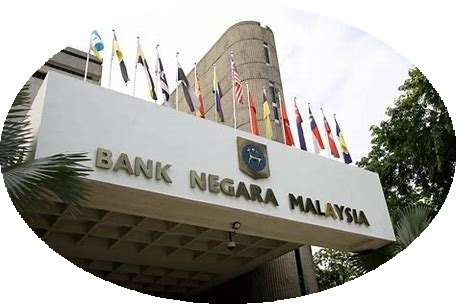 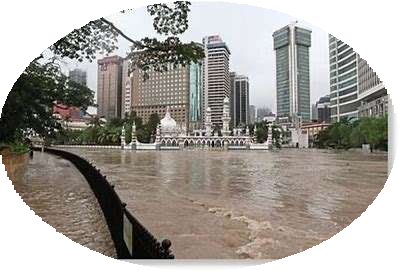 Model Specification:

𝑦it = 𝛼𝑦it–1 + 𝛽𝑐it + 𝛾𝑚it + 𝛿𝑛i + 𝑣it


where 𝑦it is the dependent variable (e.g., LG or ECL) of bank 𝑖 at time 𝑡, 𝑦it–1 denotes the  endogenous variable, 𝑐it denotes the ROE, ECL and LG variables, 𝑚it denotes the vector of  macroeconomic variables: GDP Growth Rate (GDP), Housing Price Index (HPI), Inflation (INF),  Overnight Policy Rate (OPR) and Unemployment Rate (UR), 𝑛iis an unobserved time-invariant  effect, and 𝑣it denotes the error terms. The parameters are denoted by 𝛼, 𝛽, 𝛾, and 𝛿. In particular,  the 𝛾 is the parameter of interest to assess the impacts of the three climate risk scenarios
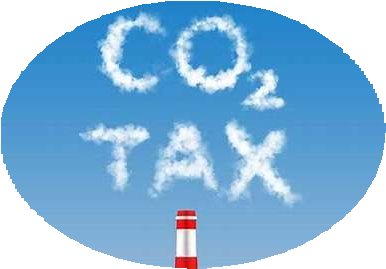 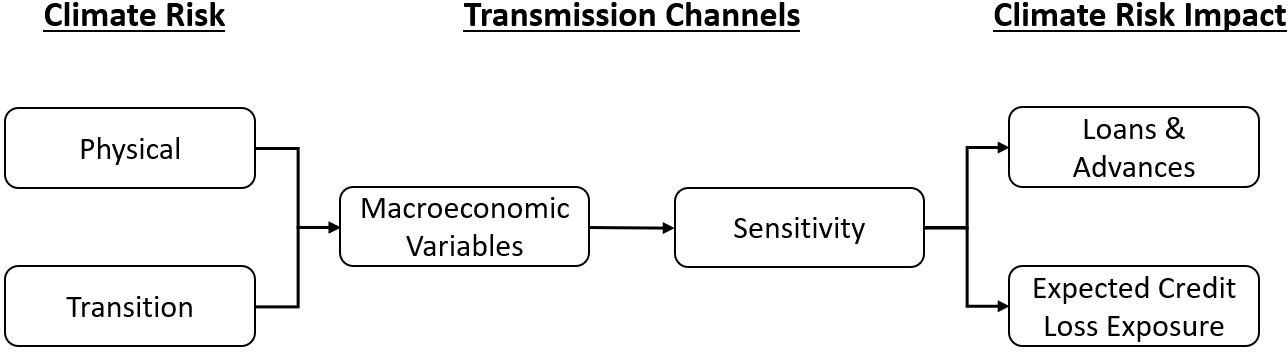 Methodology (Continued)
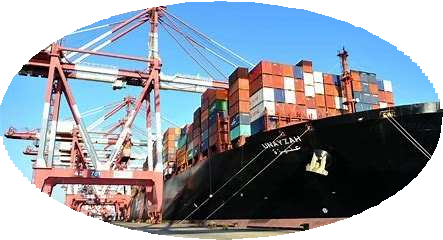 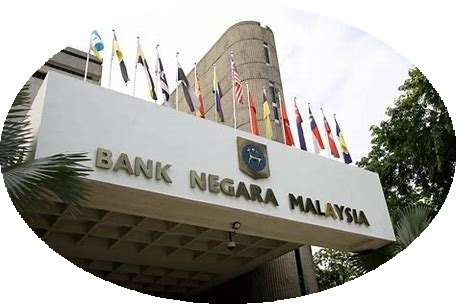 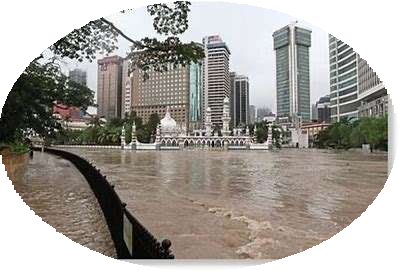 Assessment & Robustness Validation
A series of 40 regression models is performed with the combination of control variables  (𝑐it)
Sargan test is used to validate each model (e.g., Arellano and Bond (1991), Arellano and  Bover (1995), Roodman (2006))
Signs and significance levels of estimated parameters from validated models are assessed  for robustness

Climate Risk Impact Extrapolation –
The impact of each deliberated climate risk scenario on banks’ loans & advances (LG) and  expected credit loss exposure (ECL) are transmitted through robust parameters of the  designated transmitters
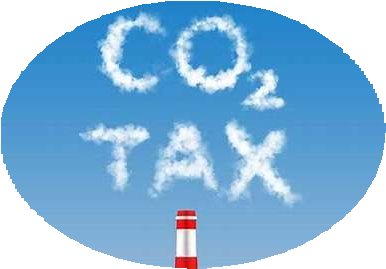 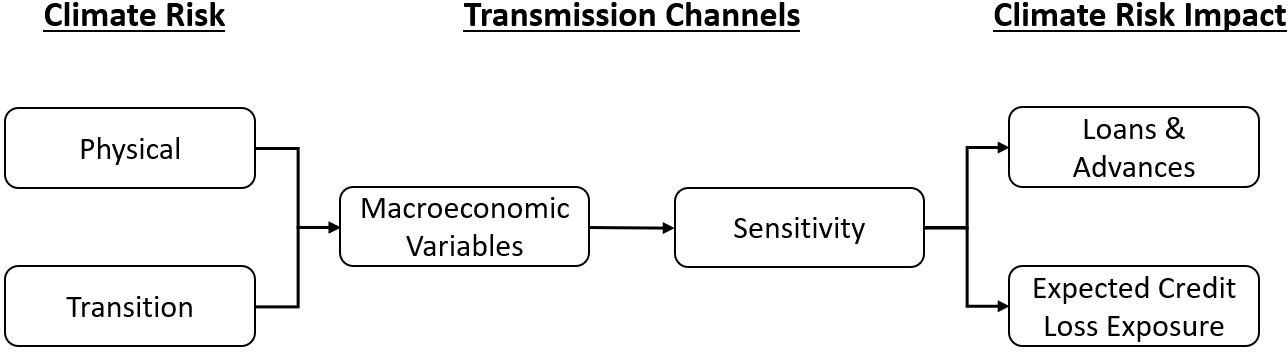 Methodology (Continued)
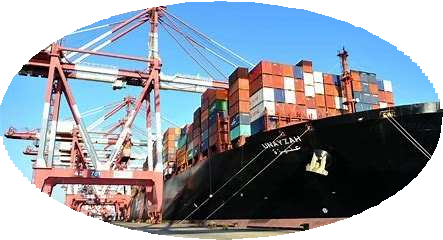 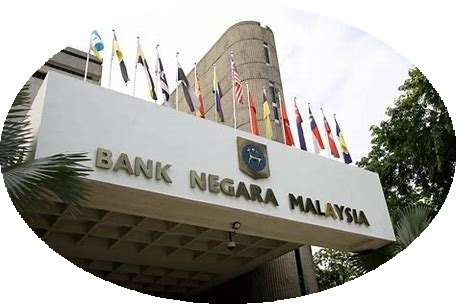 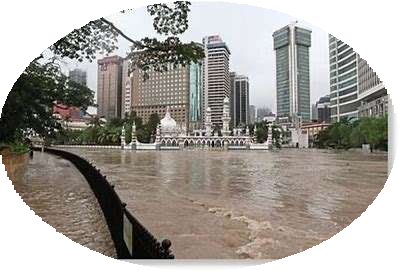 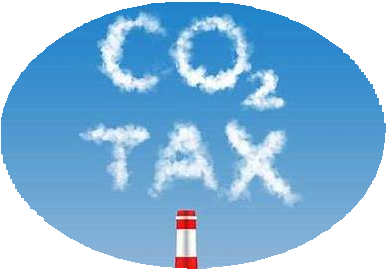 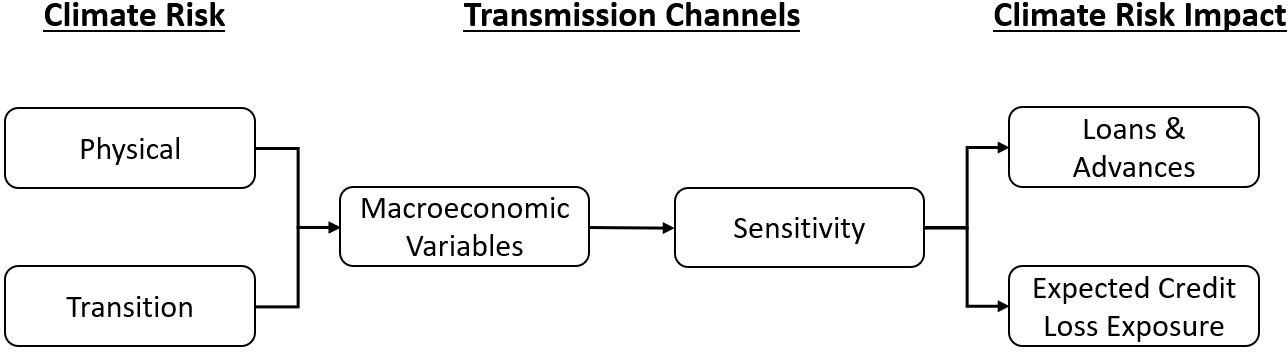 Empirical Results
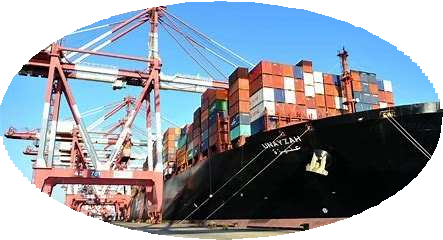 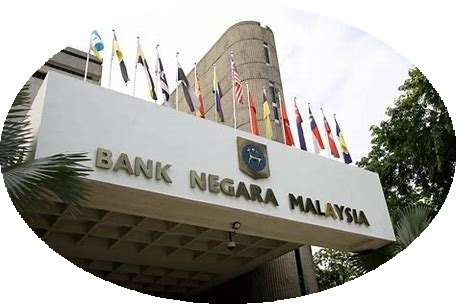 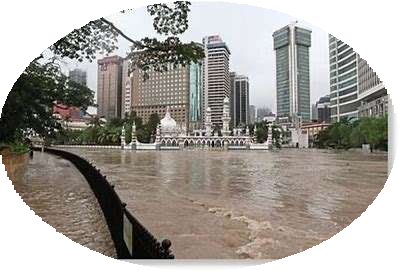 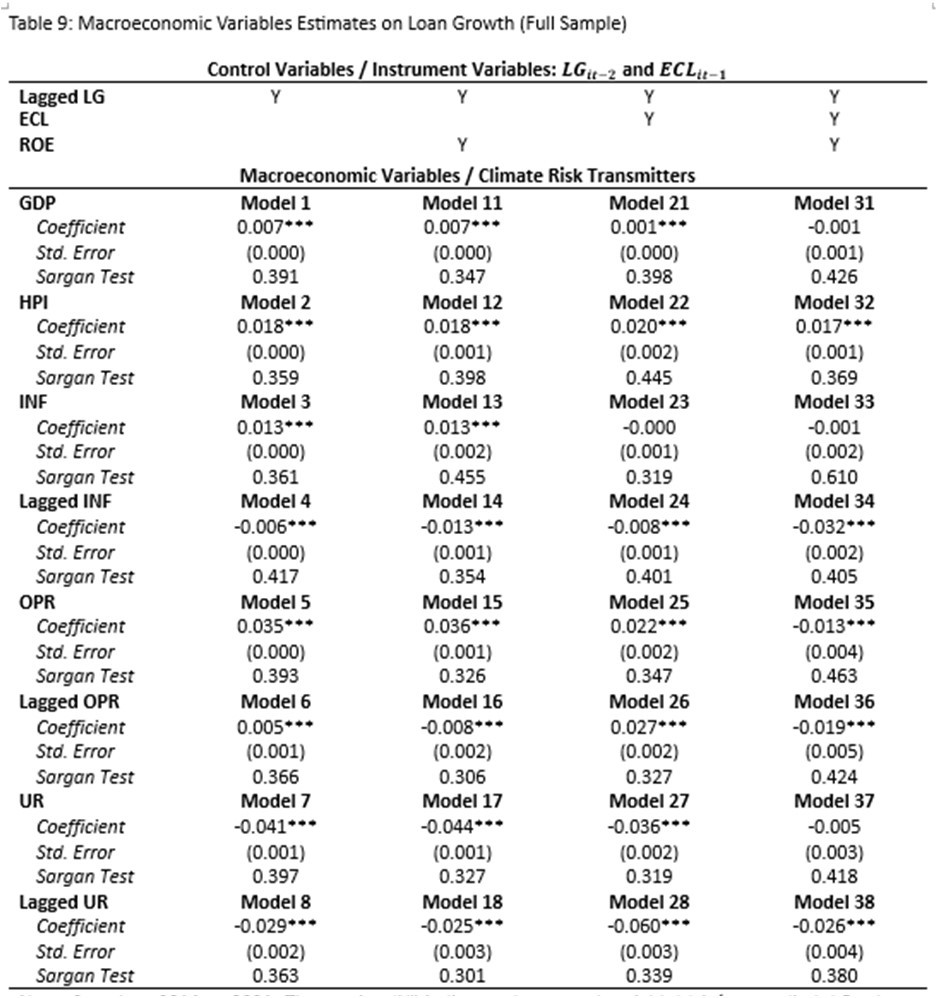 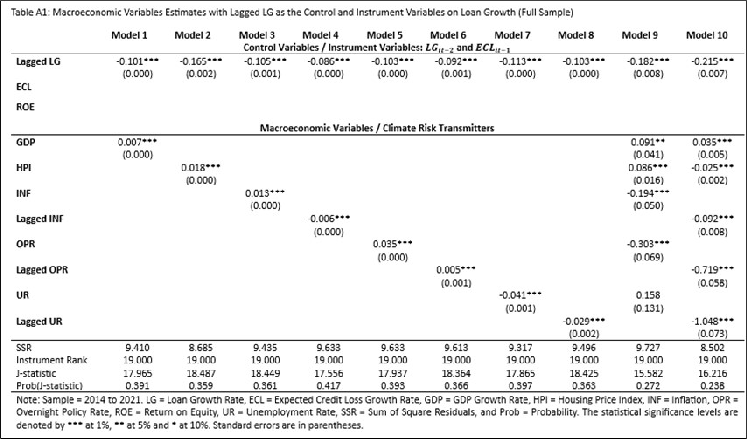 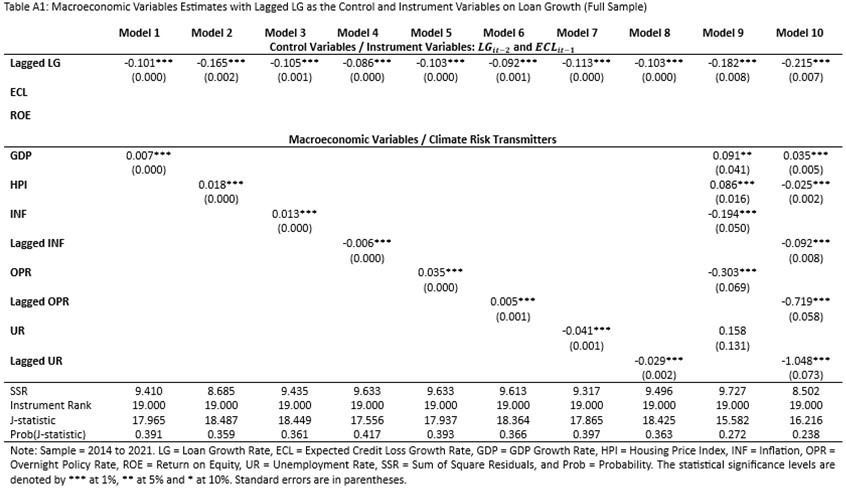 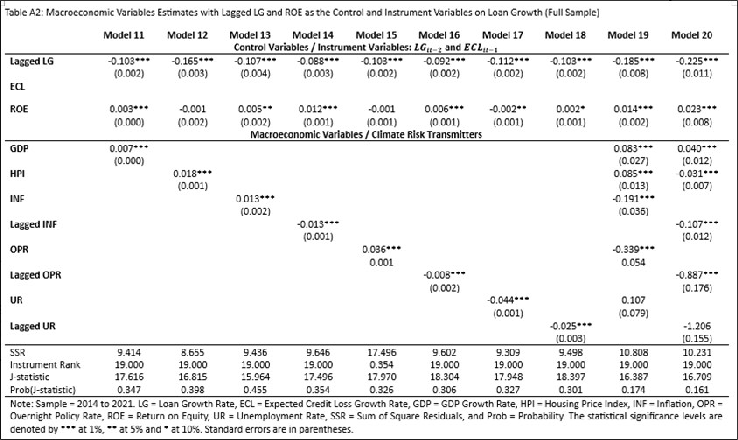 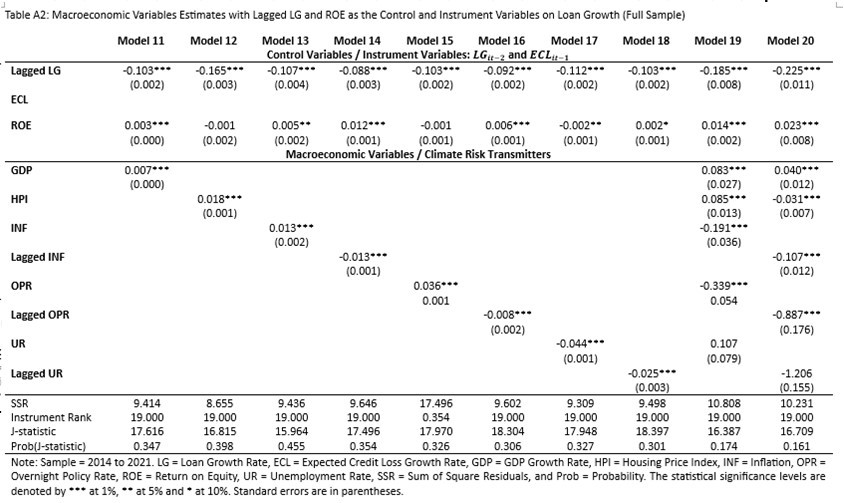 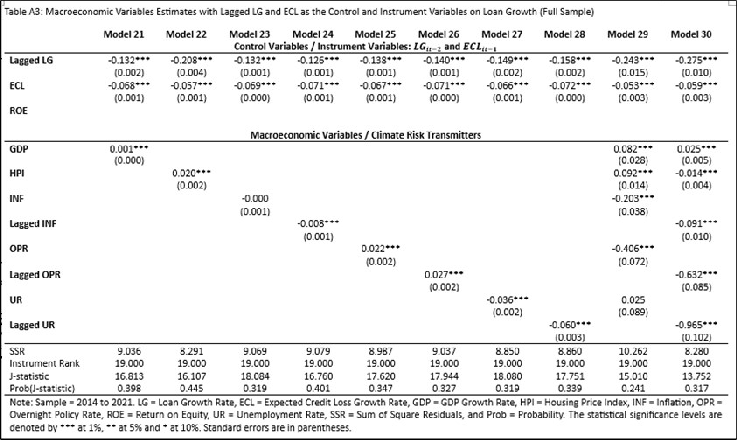 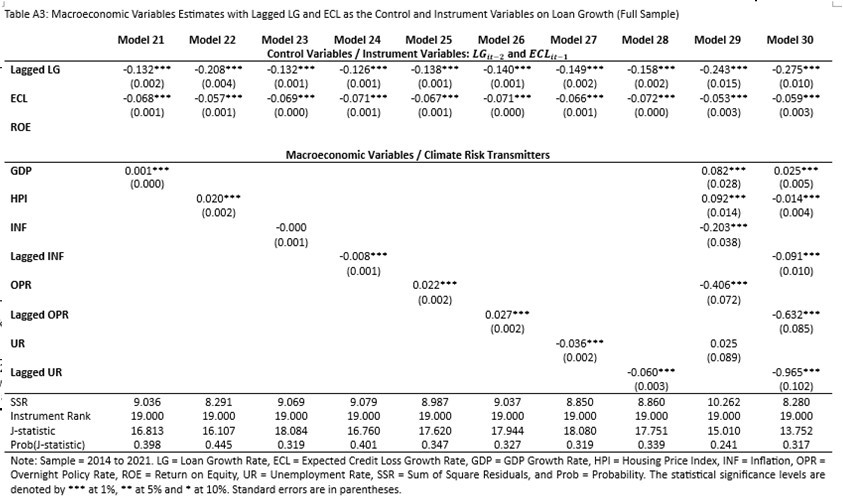 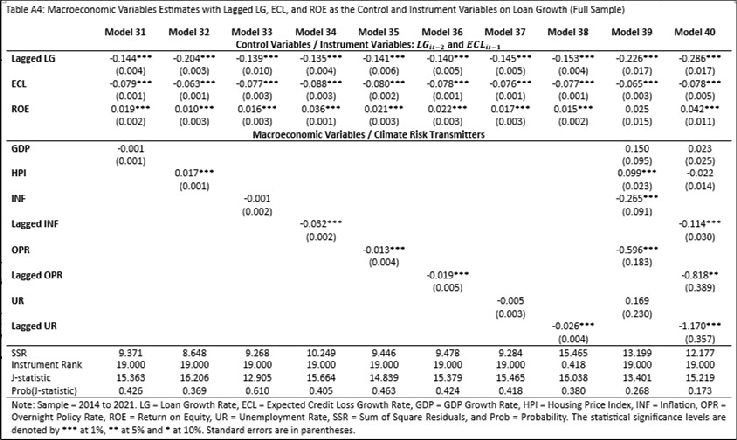 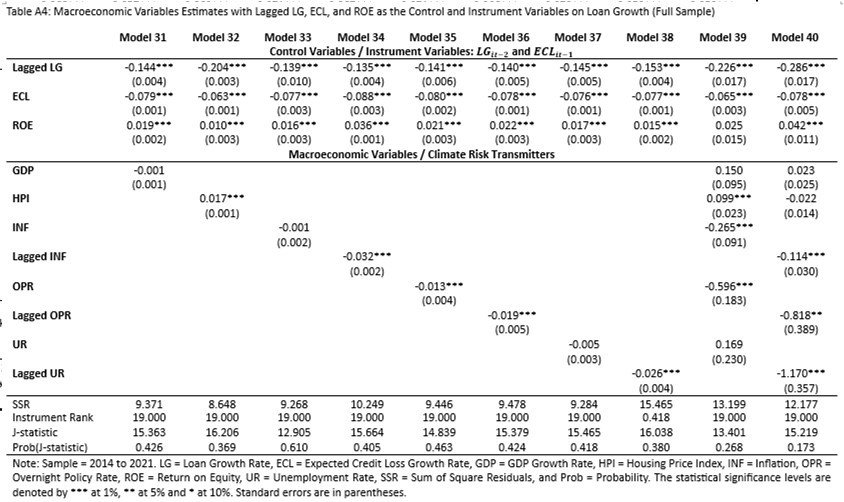 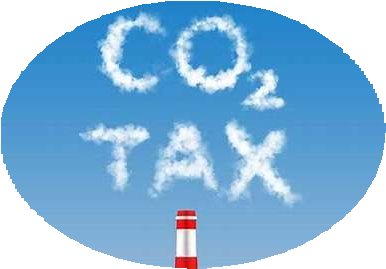 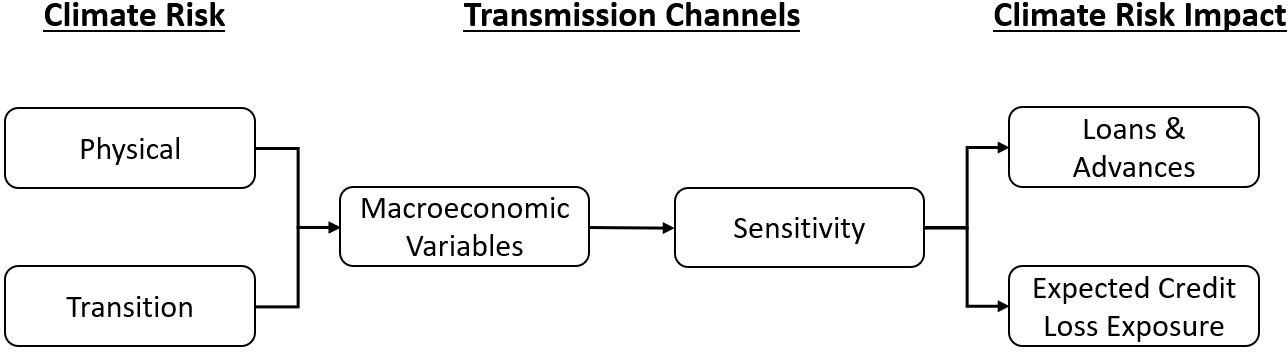 Empirical Results (Continued)
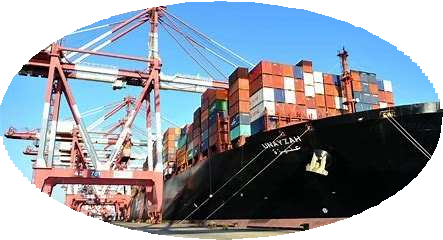 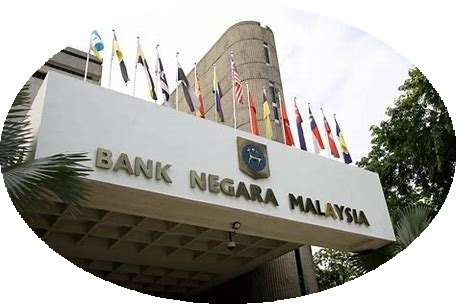 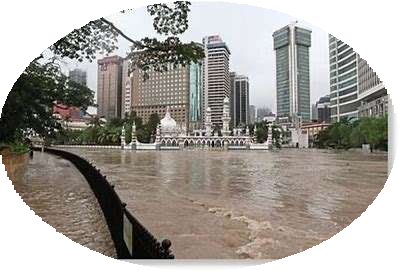 Key Takeaways from the Macroeconomic Variables Sensitivity Analyses
Note: Macroeconomy variables tagged with * are selected climate risk transmitters
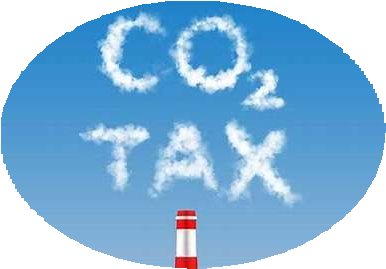 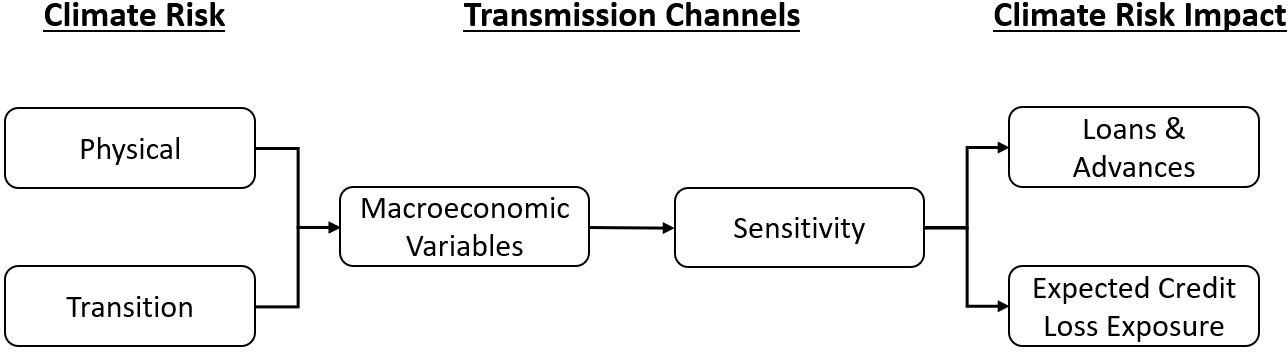 Empirical Results (Continued)
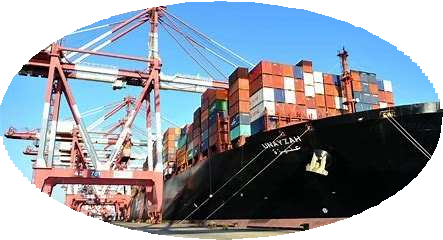 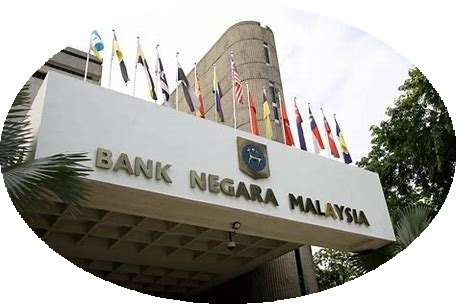 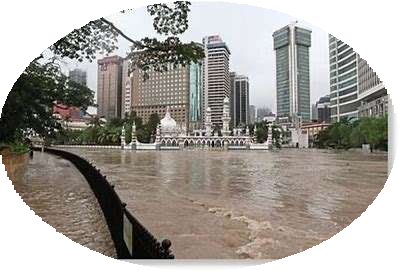 Extrapolation – financial impacts posed physical & transition climate risks on Malaysia’s  banking system
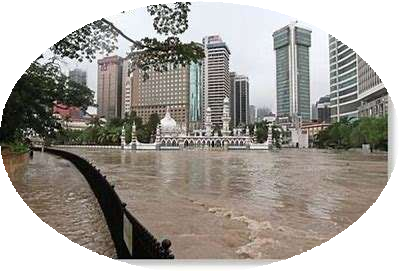 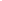 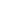 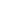 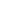 Impact on Banks’ Loans and Advances
Impact on Banks’ Expected Credit Loss Exposure
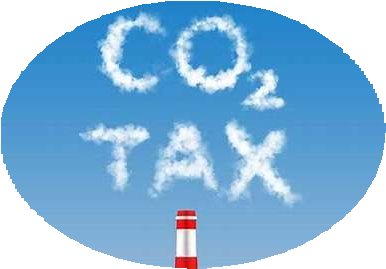 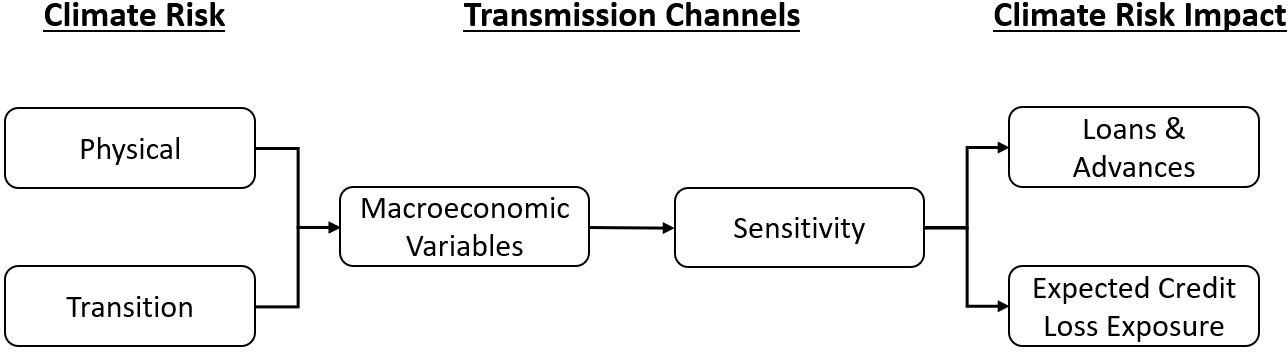 Empirical Results (Continued)
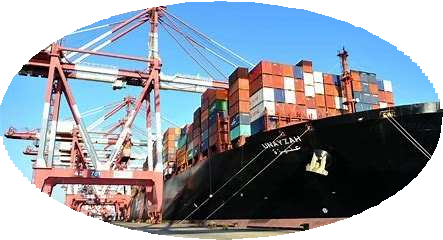 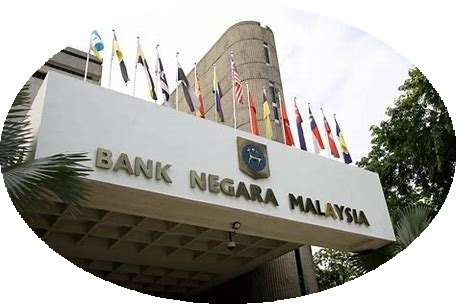 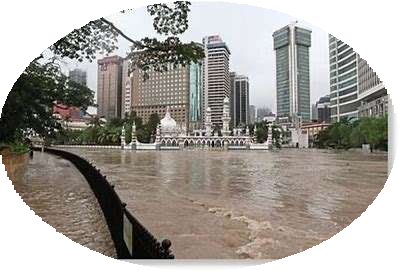 Extrapolation – financial impacts posed physical & transition climate risks on Malaysia’s  banking system
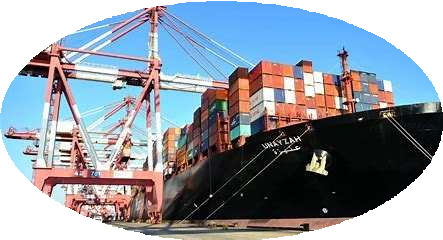 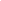 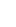 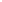 Impact on Banks’ Expected Credit Loss Exposure
Impact on Banks’ Loans and Advances
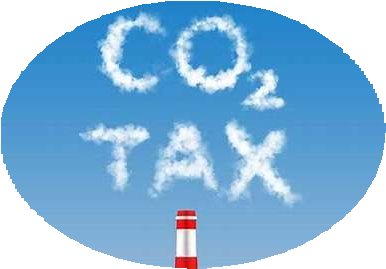 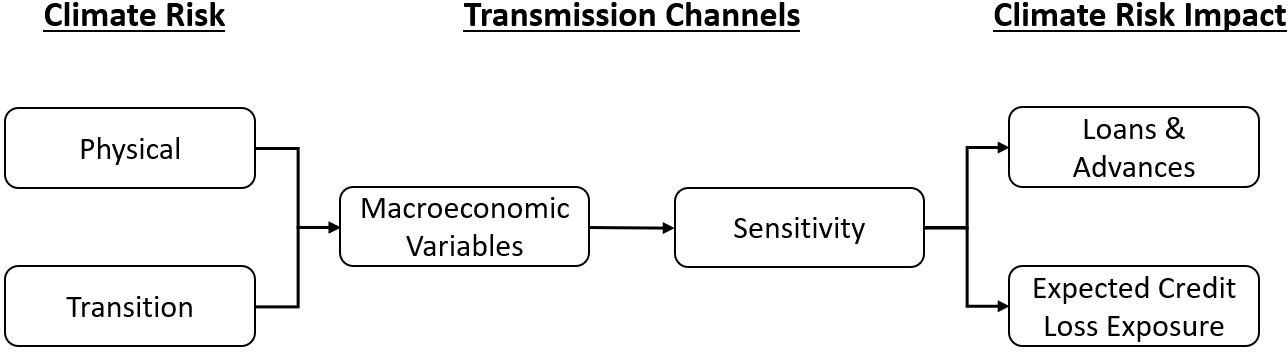 Empirical Results (Continued)
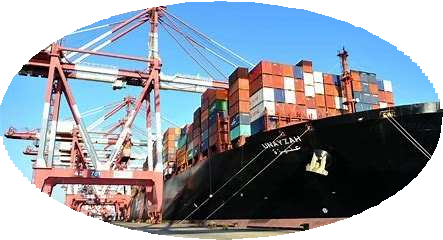 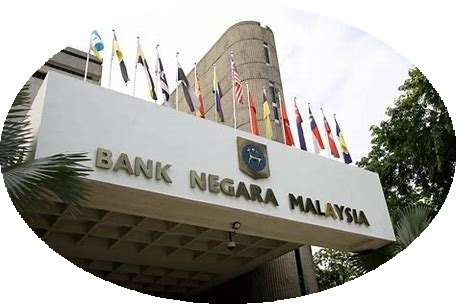 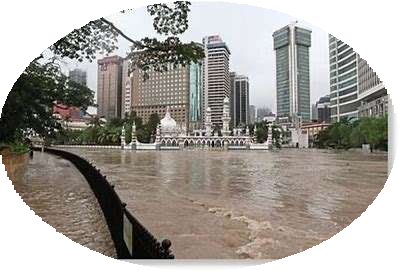 Extrapolation – financial impacts posed physical & transition climate risks on Malaysia’s  banking system
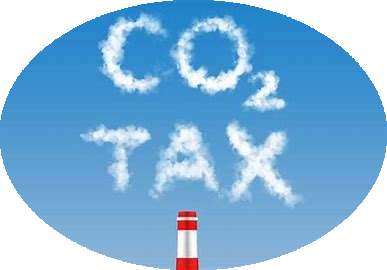 Impact on Banks’ Loans and Advances
Impact on Banks’ Expected Credit Loss Exposure
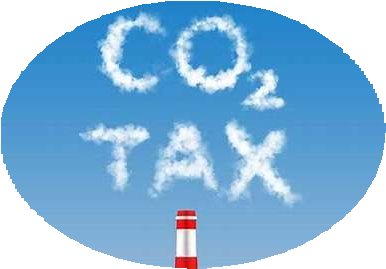 Conclusion
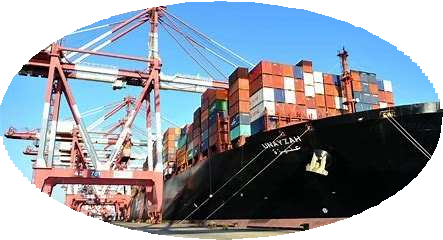 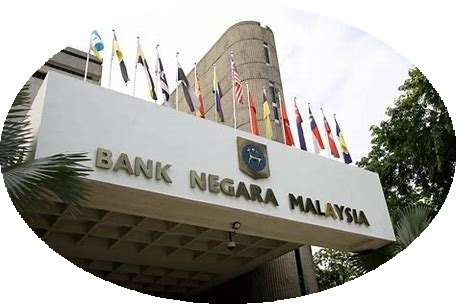 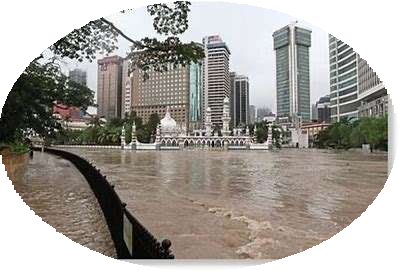 While Malaysia may be in the non-disaster-prone-country category, the impacts posed by  physical and transition climate risks are significance.

Amongst the three examined climate risk scenarios:

Financial impact  posed by “Export  Shock” scenario is
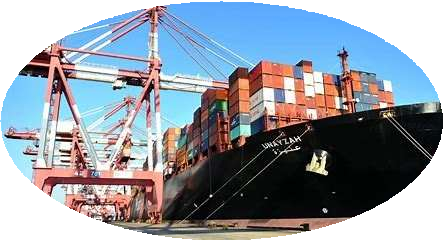 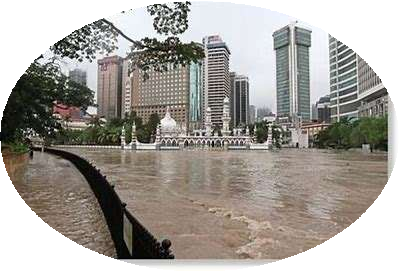 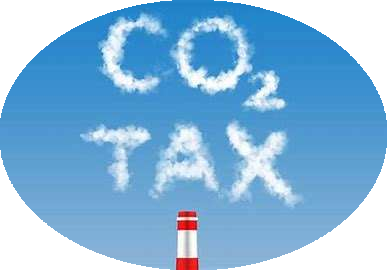 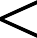 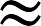 severe on Malaysia’s  banking system
10% impact on export  to the US and Europe  is simulated through  GDP and UR
Recurrence of 2021  flooding is simulated  through GDP and UR
USD5/mtCO2e is  simulated through  carbon premium
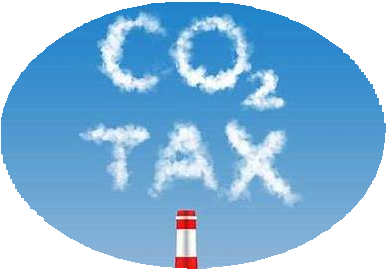 Conclusion (Continued)
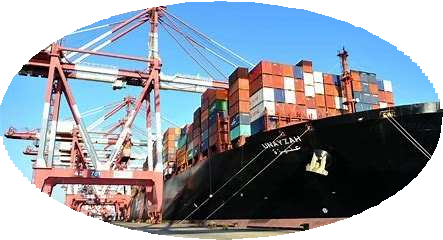 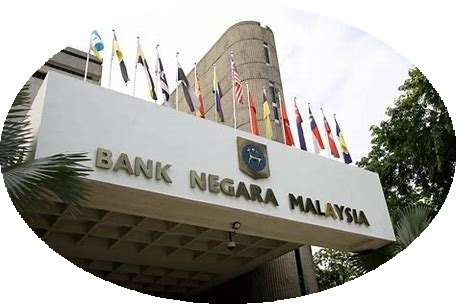 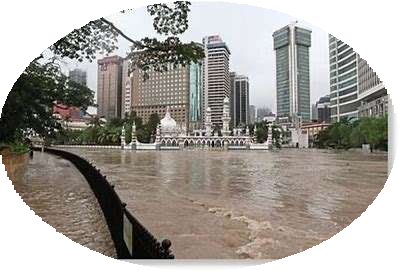 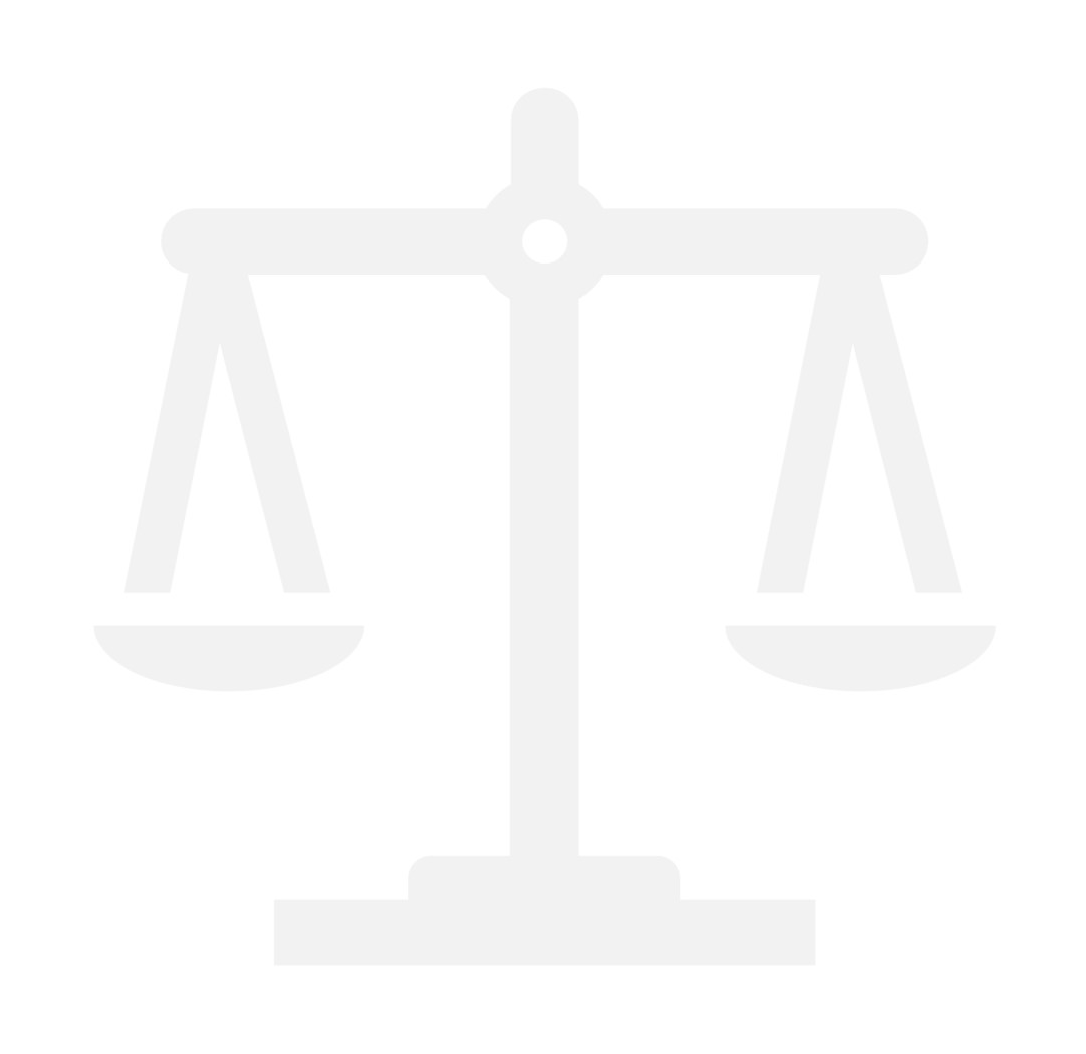 Policy recommendation:
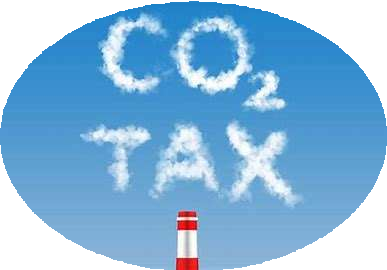 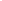 USD5/mtCO2e is  simulated through  carbon premium
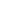 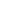 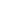 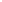 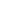 Carbon Credit
ETF on Carbon Allowance  through Voluntary Carbon  Market (VCM) platform  regulated by Securities  Commission (SC)
Carbon Tax
Being mooted for  implementation potentially a  joint jurisdictions: Lembaga  Hasil Dalam Negeri (LHDN) and  Department of Environment  (DOE)
Carbon Premium
Carbon premium on loans and  advances to brown sectors. This  is a critical climate risk tool for  BNM and within its jurisdiction  to charter the pathway for banks  to meet the NZE mandate by  2050
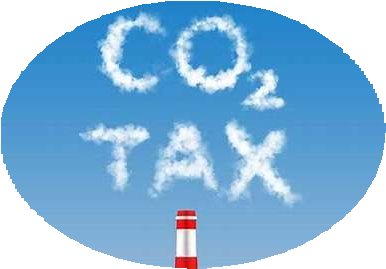 Conclusion (Continued)
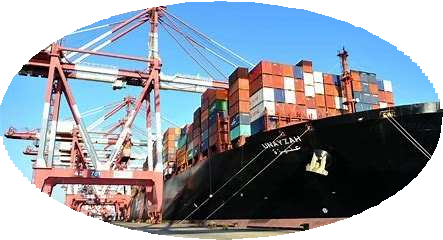 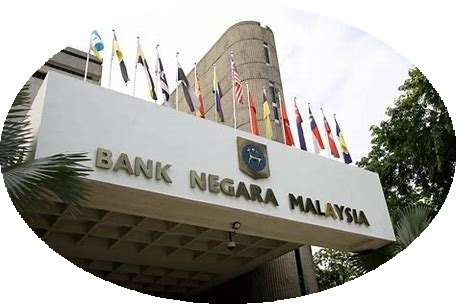 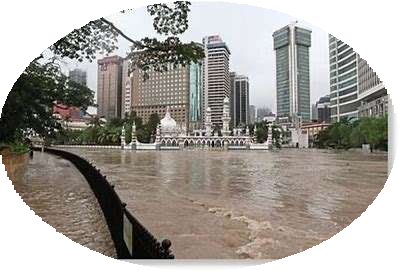 Carbon Premium Rationales:
To sustain brown sectors with continue financing – to minimize impact on employment  market and the 60% household segment
As agent of change – brown sectors may sunset gradually due to higher borrowing cost
Proceeds from carbon premiums would be a sizeable private fund (approx. MYR3-  4billion/year from non-household segment) to develop the green sector and a plus to ETF  VCM platform.
Through carbon premium, banks are able to contribute constructively in sustaining existing  economy and developing the green sector,
Through carbon premium, brown sectors also contributing in the green sector development
Within the BNM jurisdiction, BNM can determine the concerted premium rate and target  sector (e.g., export sensitive sectors) in achieving the NZE mandate while ensuring the core  mandate on price stability being in tact.
Climate Risk Stress Testing |
A Case Study of Malaysia’s Banking System
Thank You